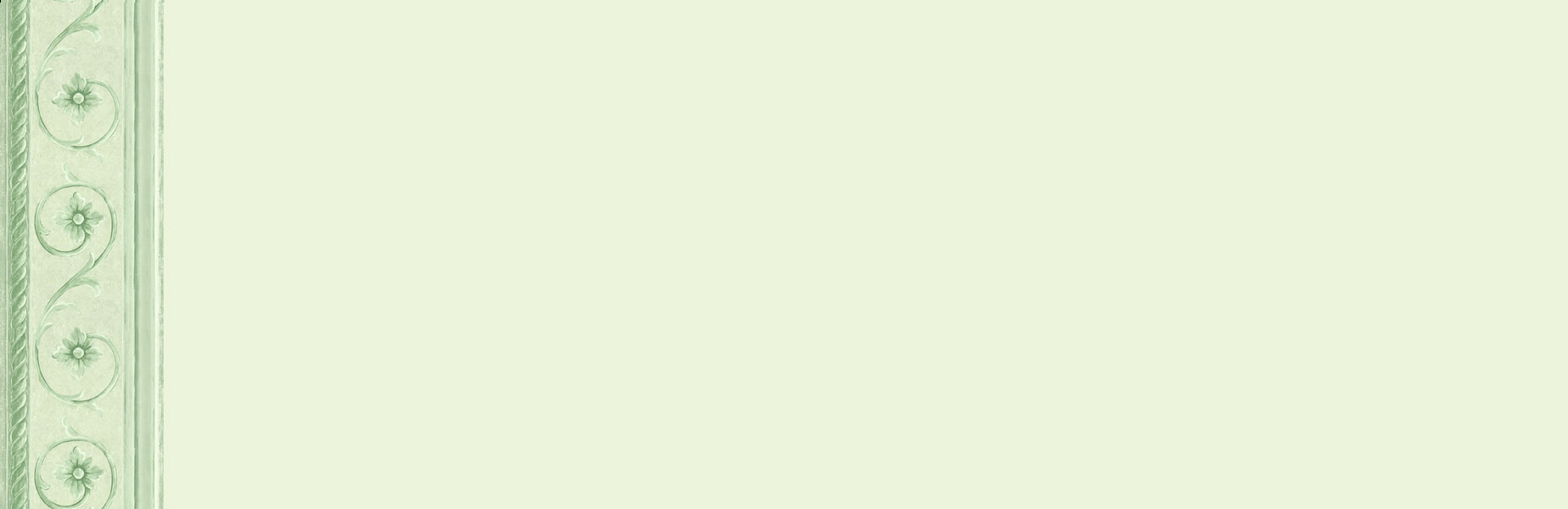 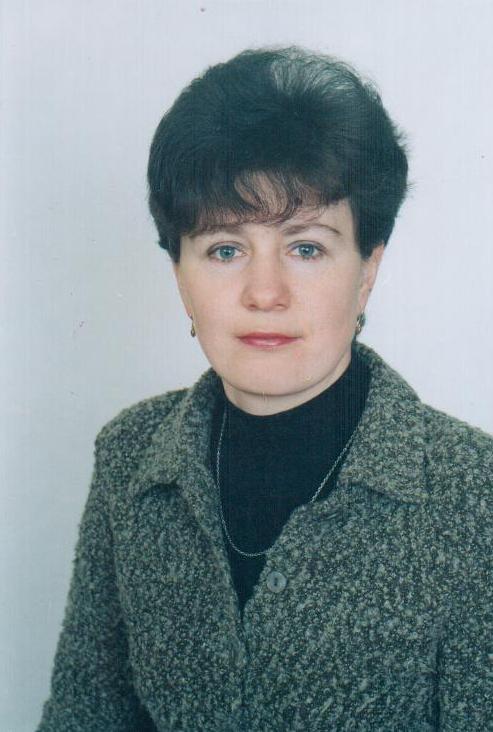 Кредо:    Щаслива людина – успішна людина.
Портфоліо
Михальчук Людмила Миколаївна 
практичний психолог 
Струсівської школи - інтернату
Резюме:
Закінчила                              Харківський педагогічний інститут
Освіта                                      вища                                
Кваліфікаційна категорія  «спеціаліст вищої кваліфікаційної                                                    категорії»                  
Посада                                     практичний психолог
Місце роботи                           Струсів школа - інтернат
Стаж роботи                             24 роки
Адреса                                      с. Струсів 
Рік народження                       15.12.1970
Правила життя:
не зупинятися на досягнутому;
любити людей, вміти прощати;
мати мудрість, розум, 
силу для того,
      щоб допомагати тим,
 хто цього потребує.
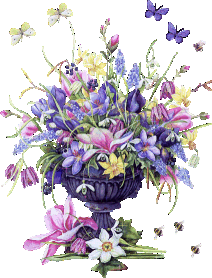 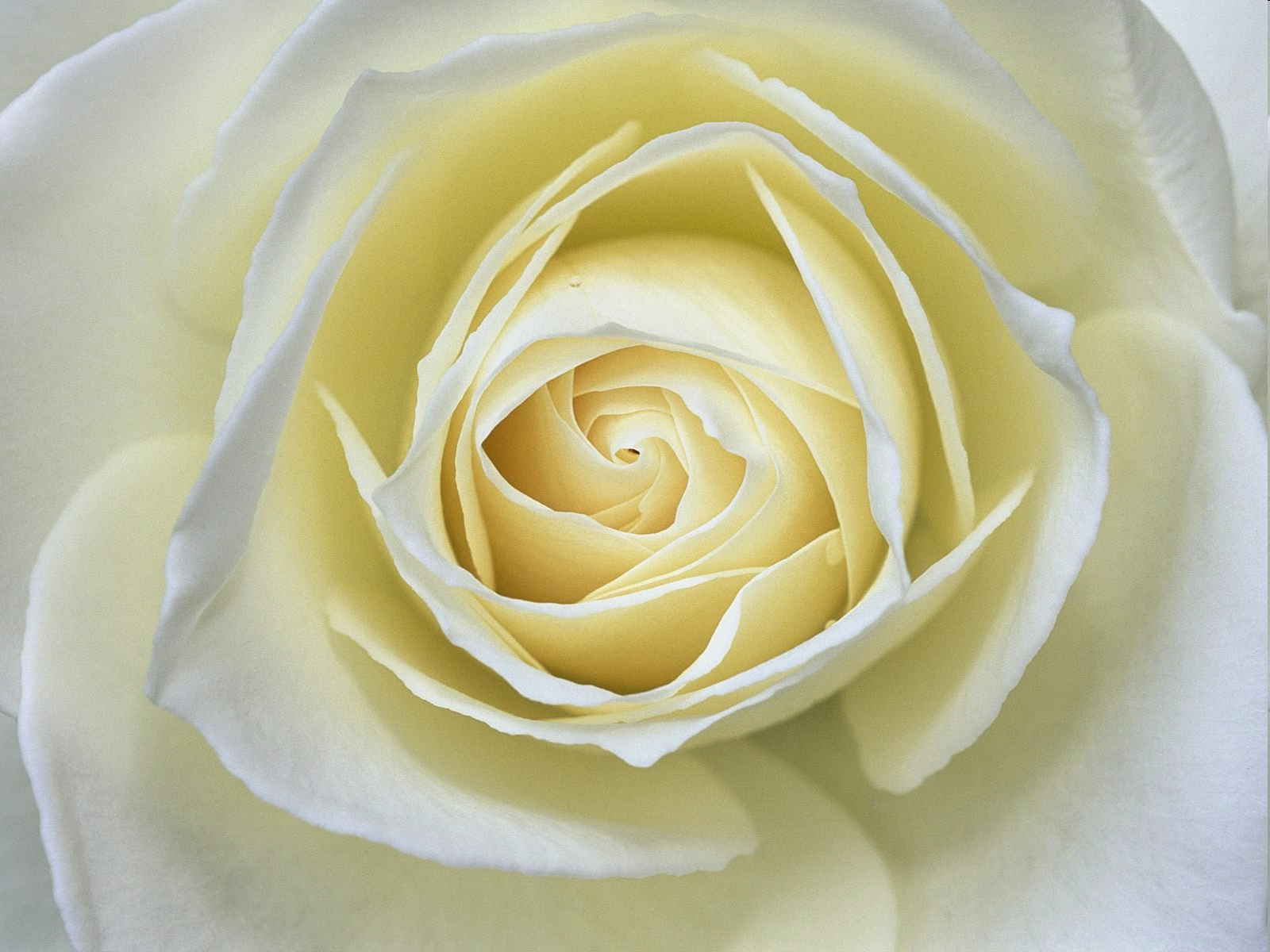 Моє професійне кредо:
Найкоротший шлях
до серця дитини – це щира,
 любляча посмішка.
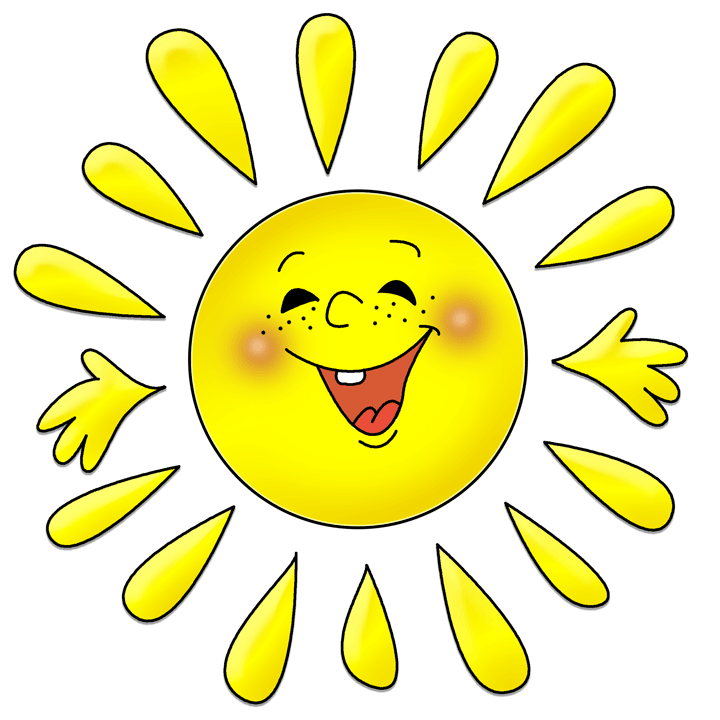 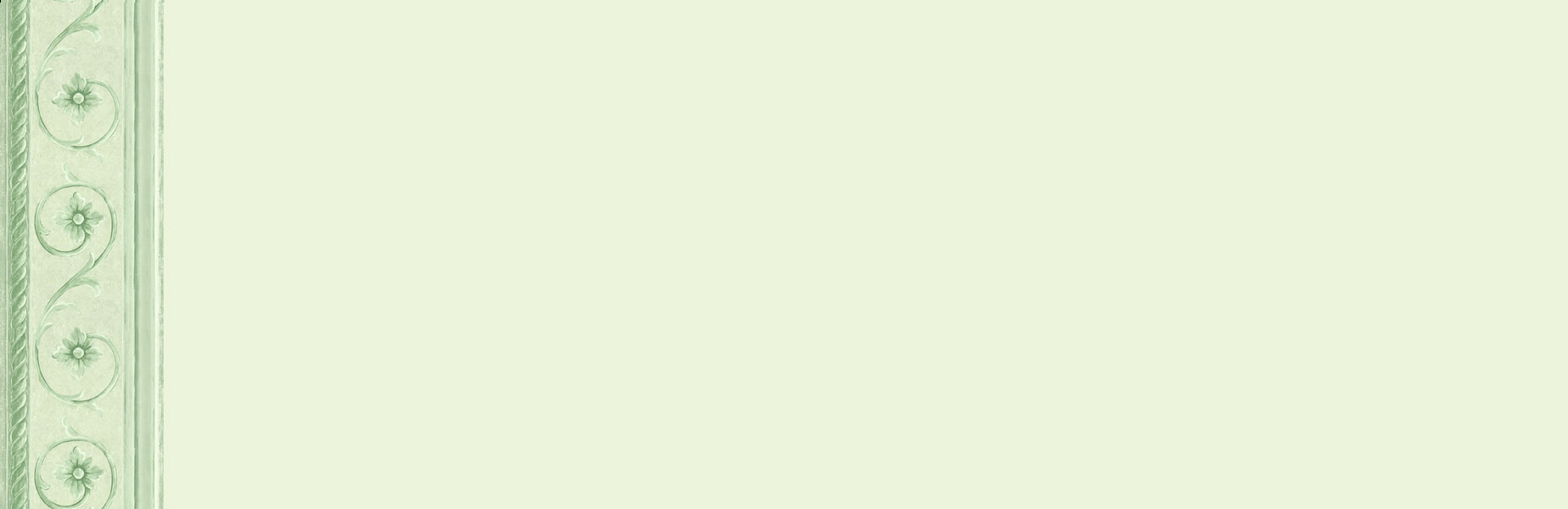 Методична проблема:
Адаптація учнів: від зрілого дитинства до періоду дорослішання.
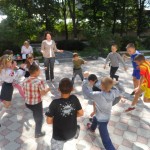 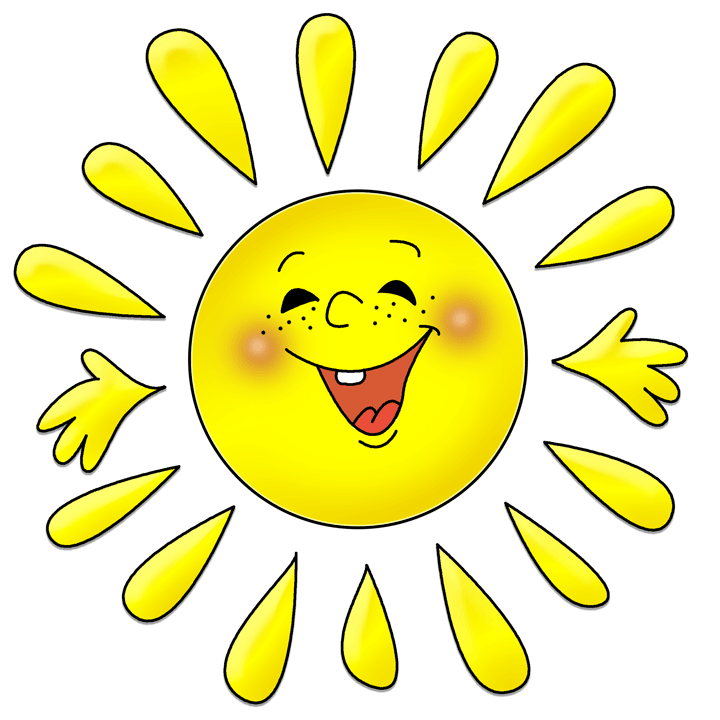 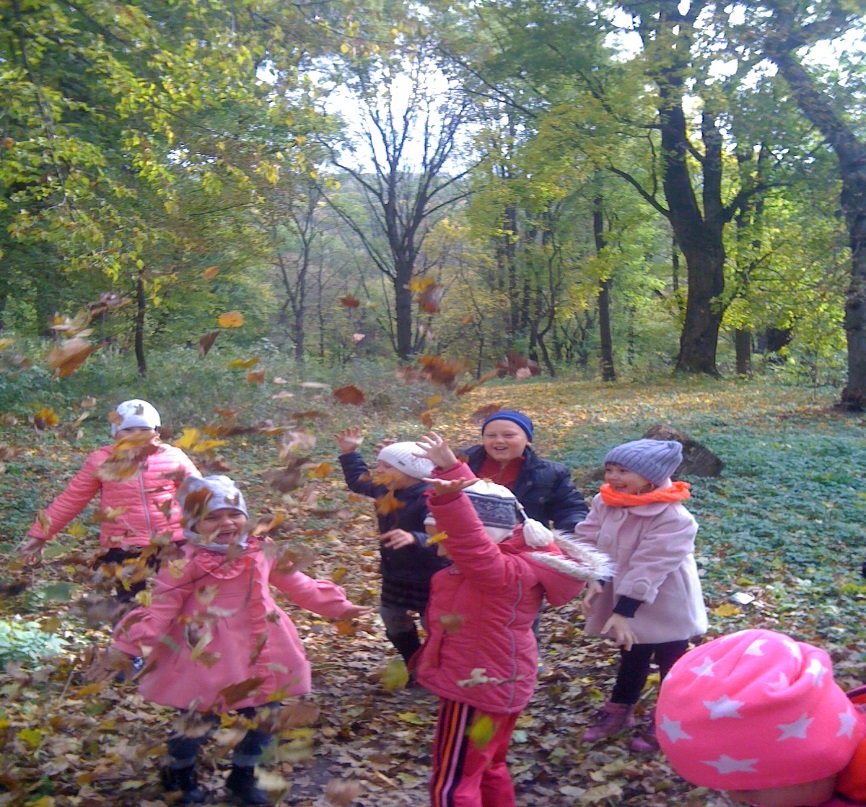 Участь у 
конкурсах
Виступи на
 методоб'єднаннях
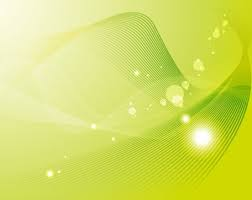 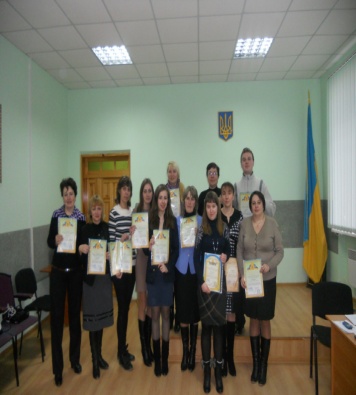 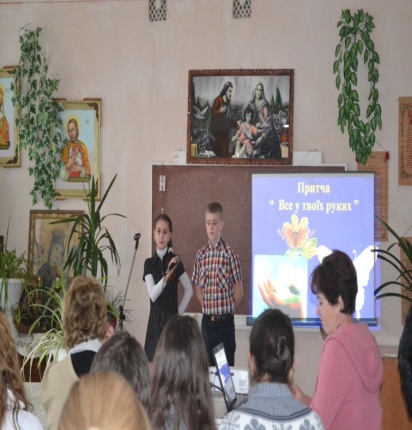 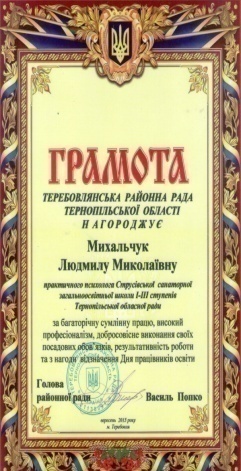 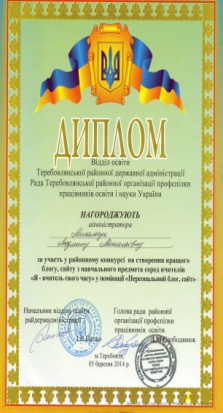 Ділюсь
досвідом роботи
Проведення 
відкритих заходів
Майстер
класи
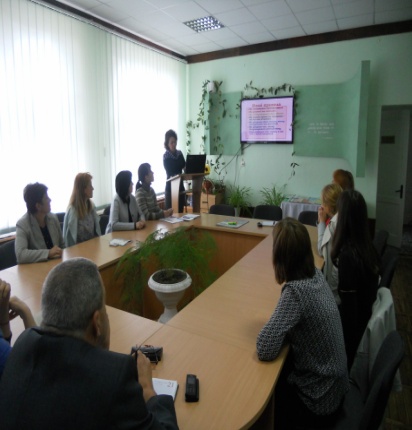 Виступи  на
педрадах
Розміщення матеріалів
на сайті школи
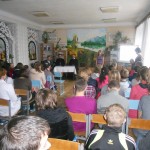 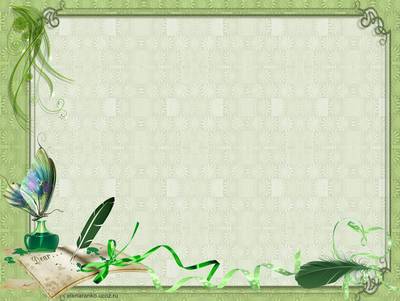 Володіння ІКТ – необхідність сьогодення
Участь у районному конкурсі персональних блогів, сайтів
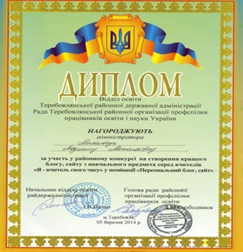 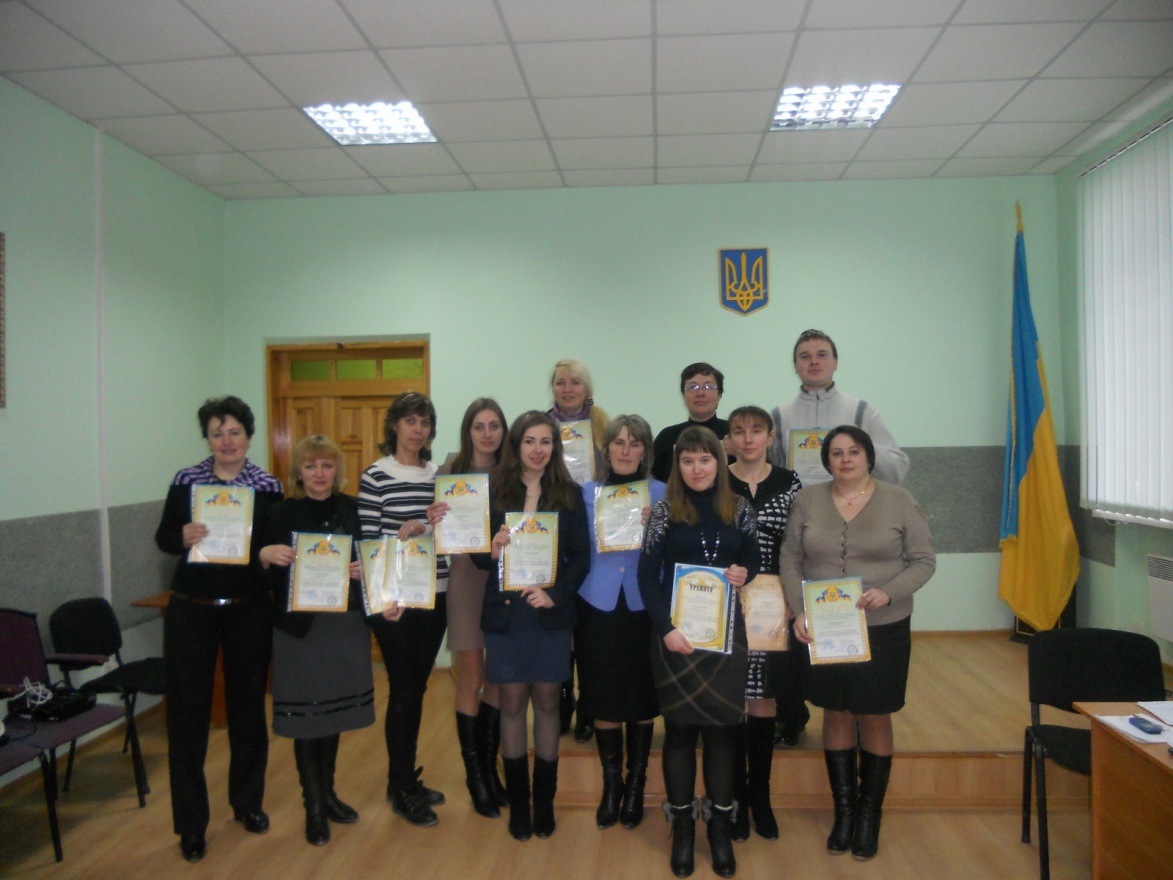 Методичні доробки
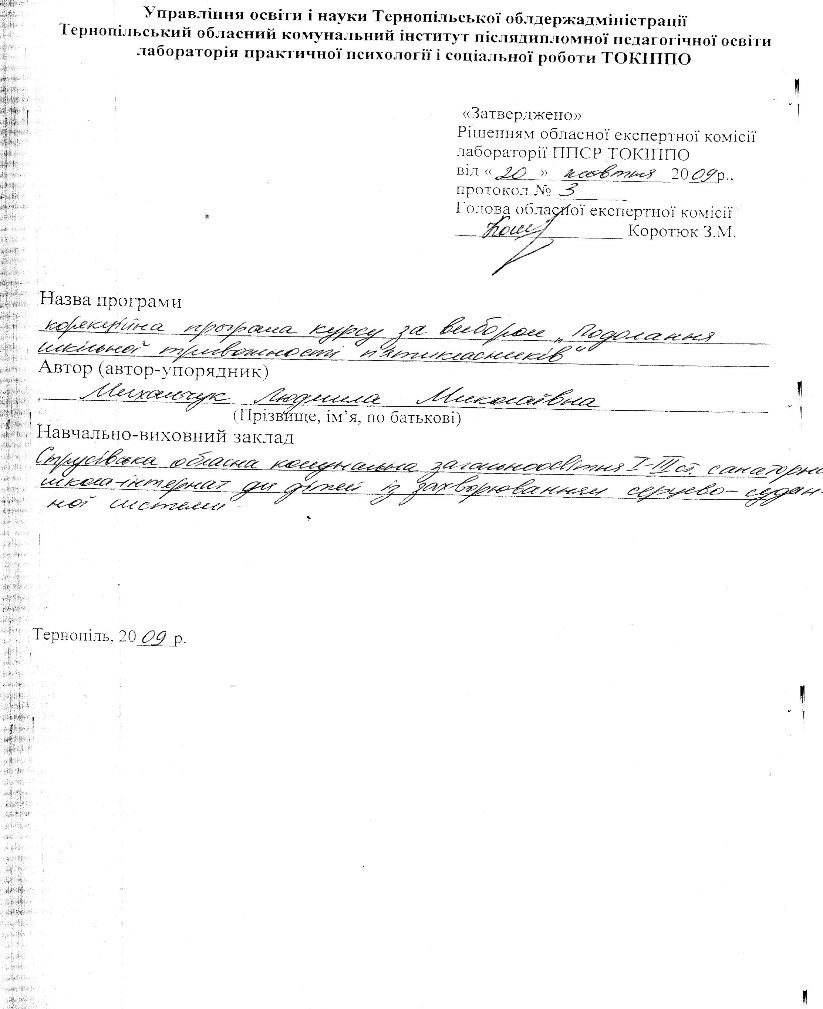 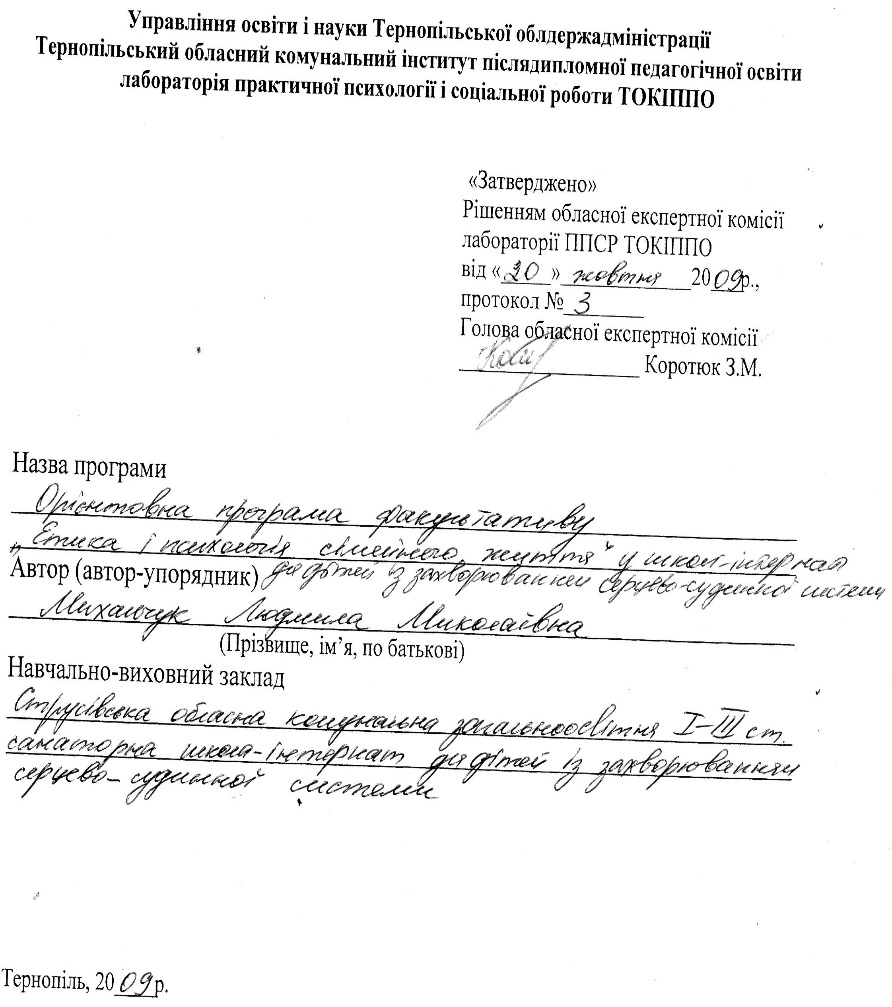 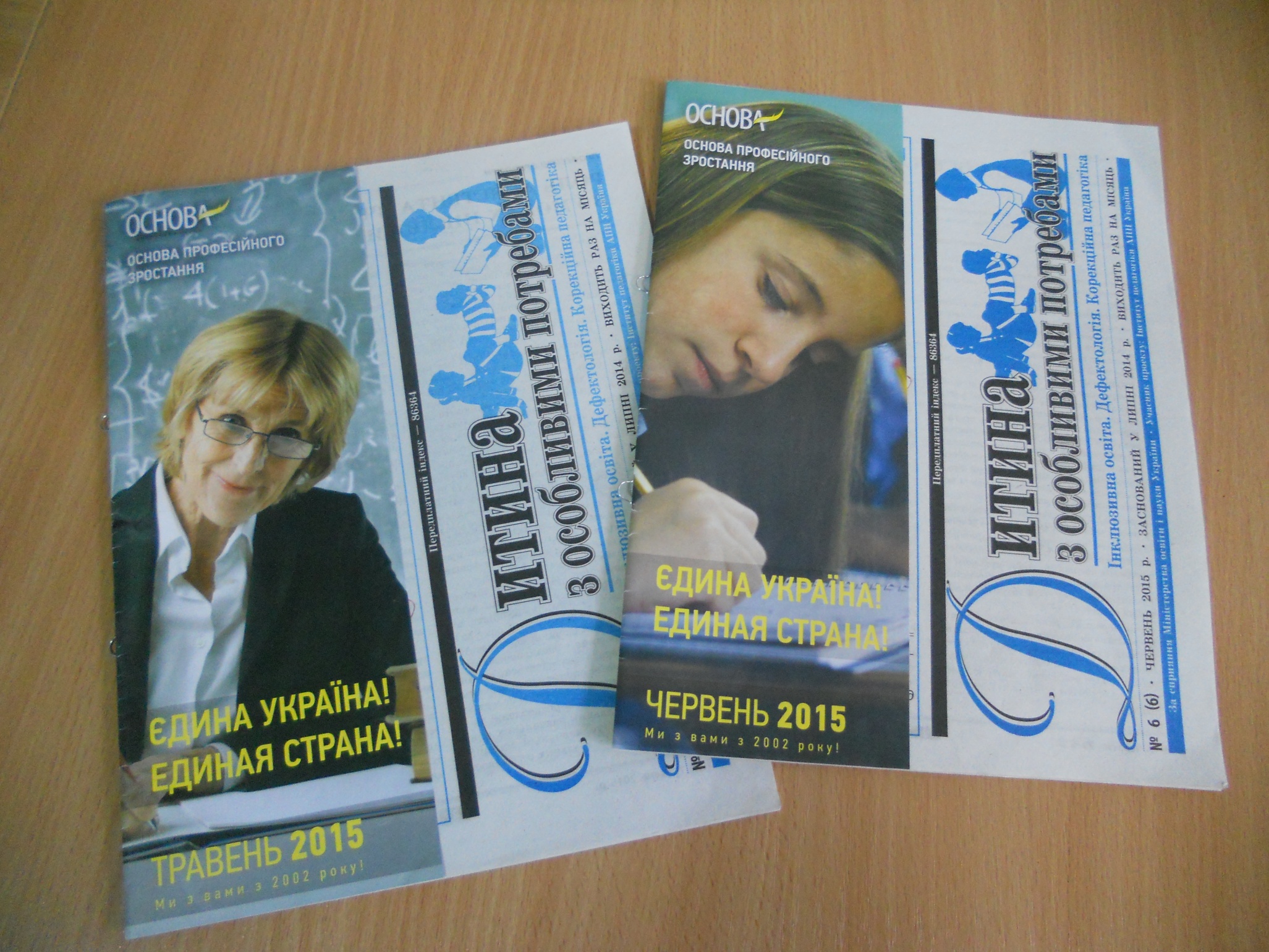 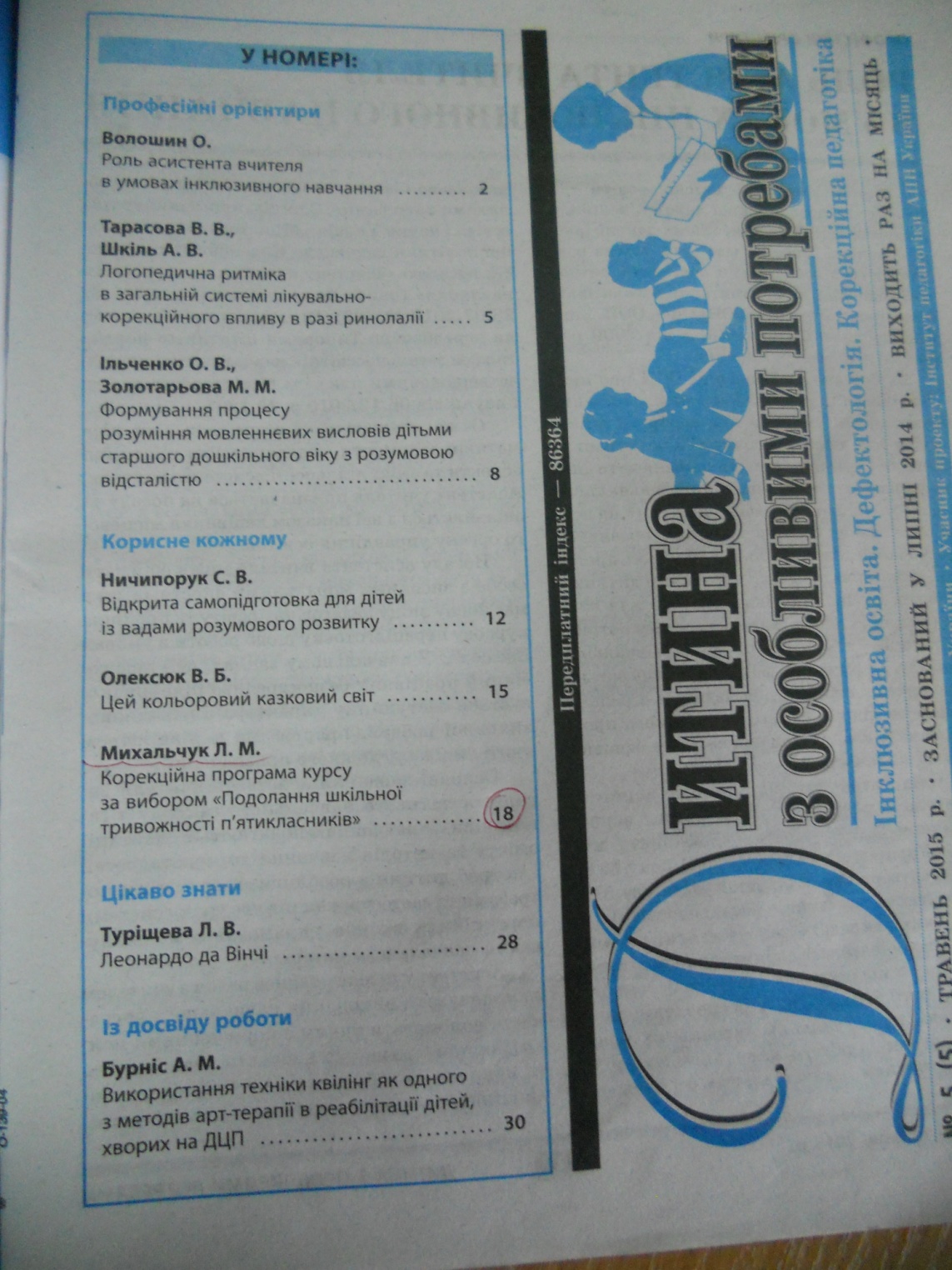 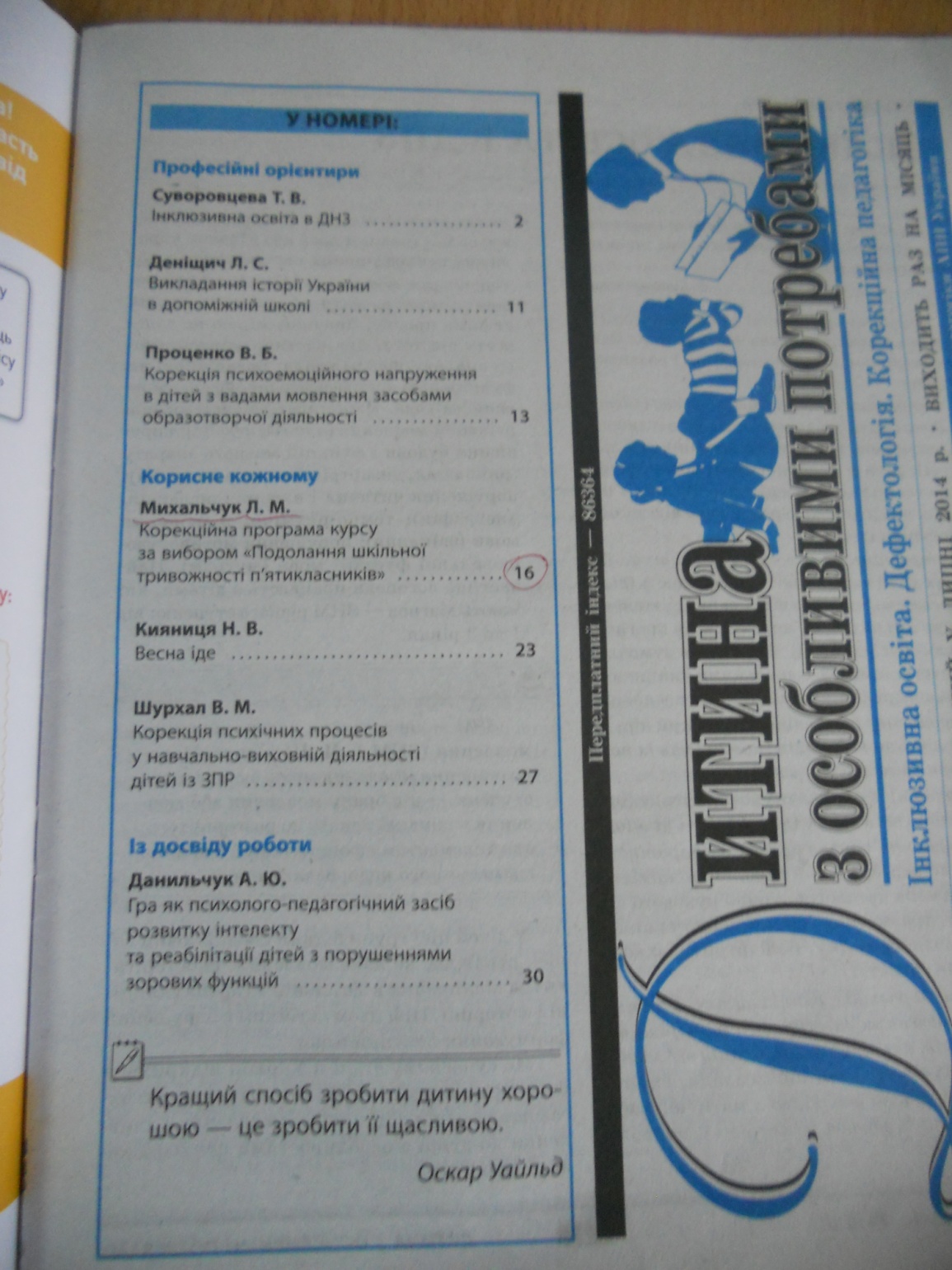 Публікації
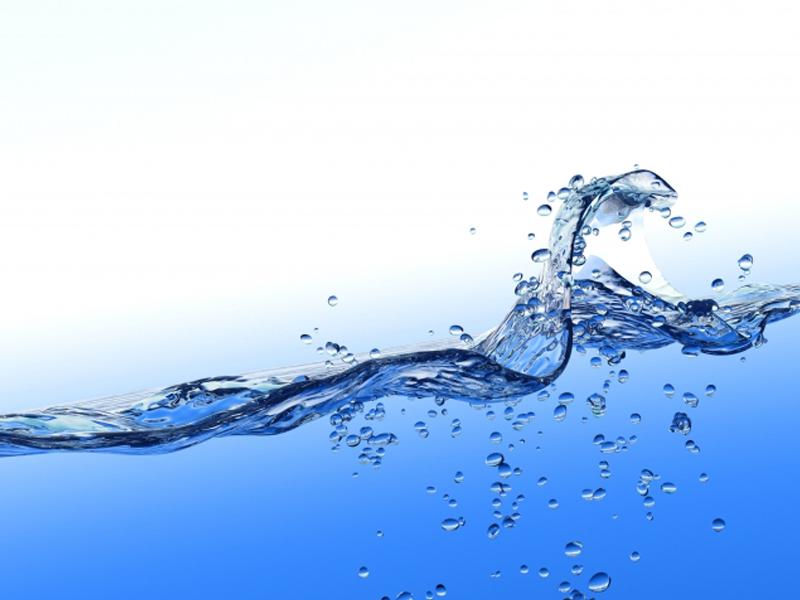 Навчально – методичні посібники
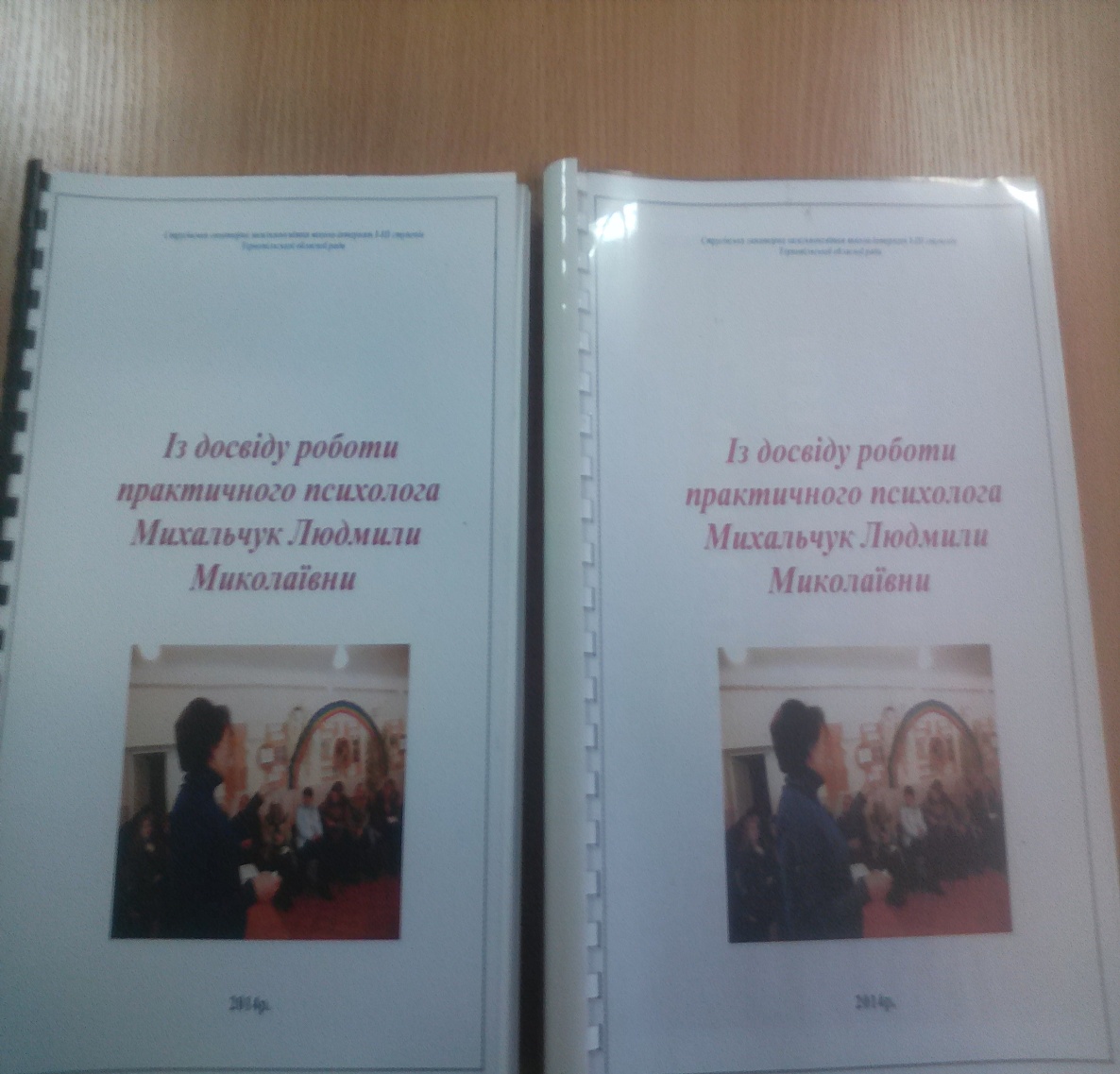 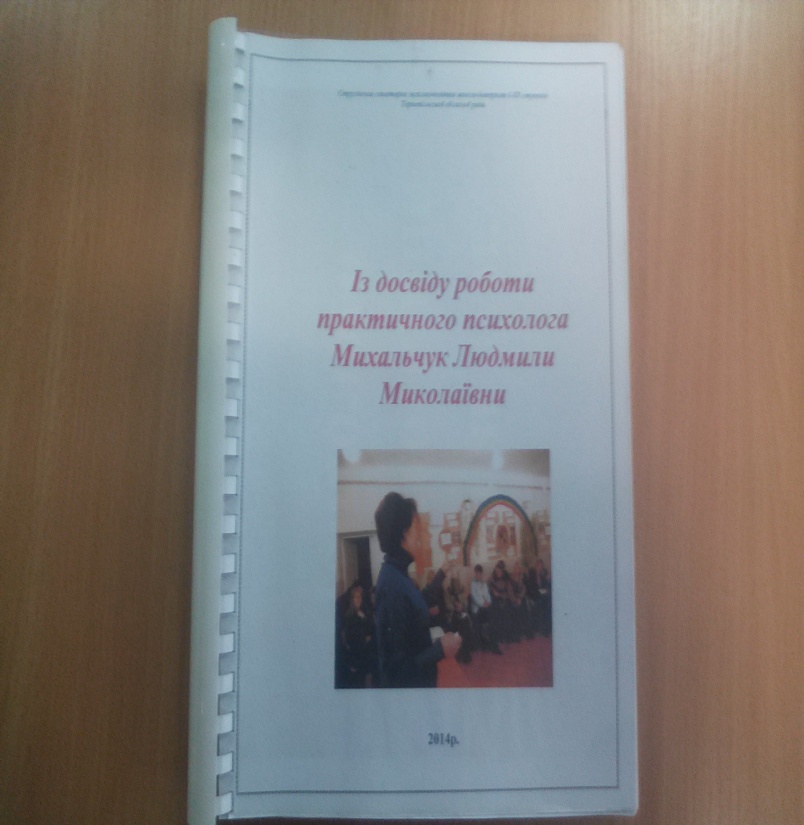 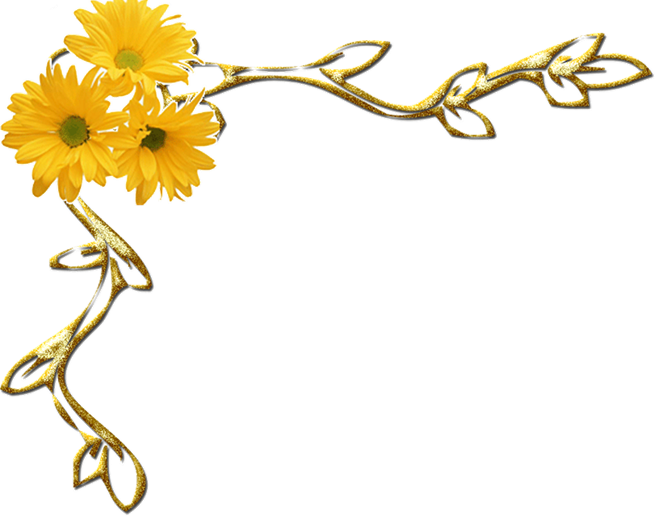 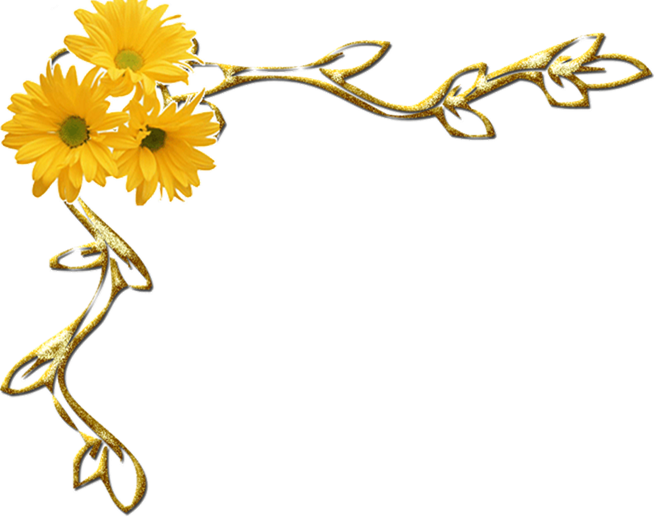 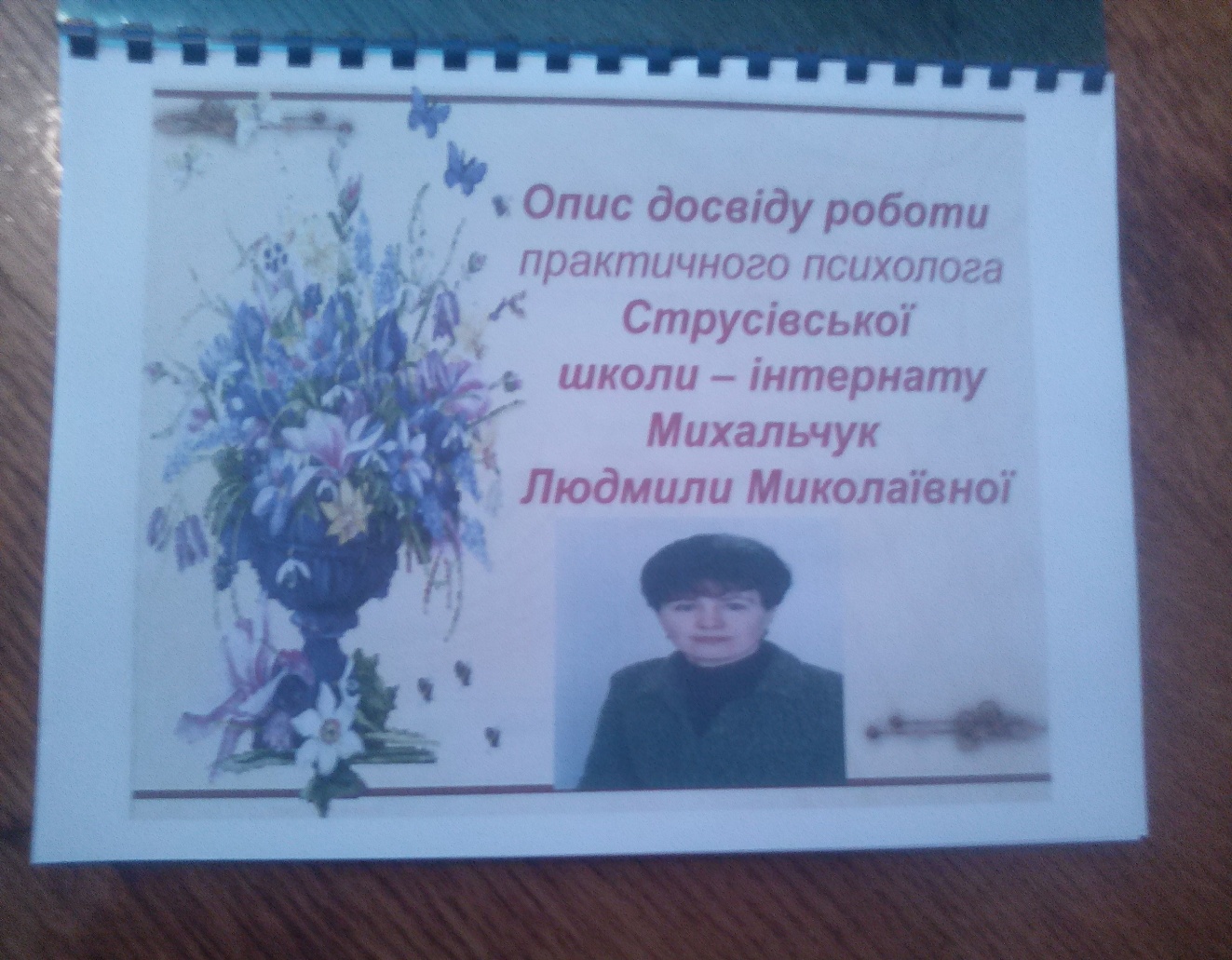 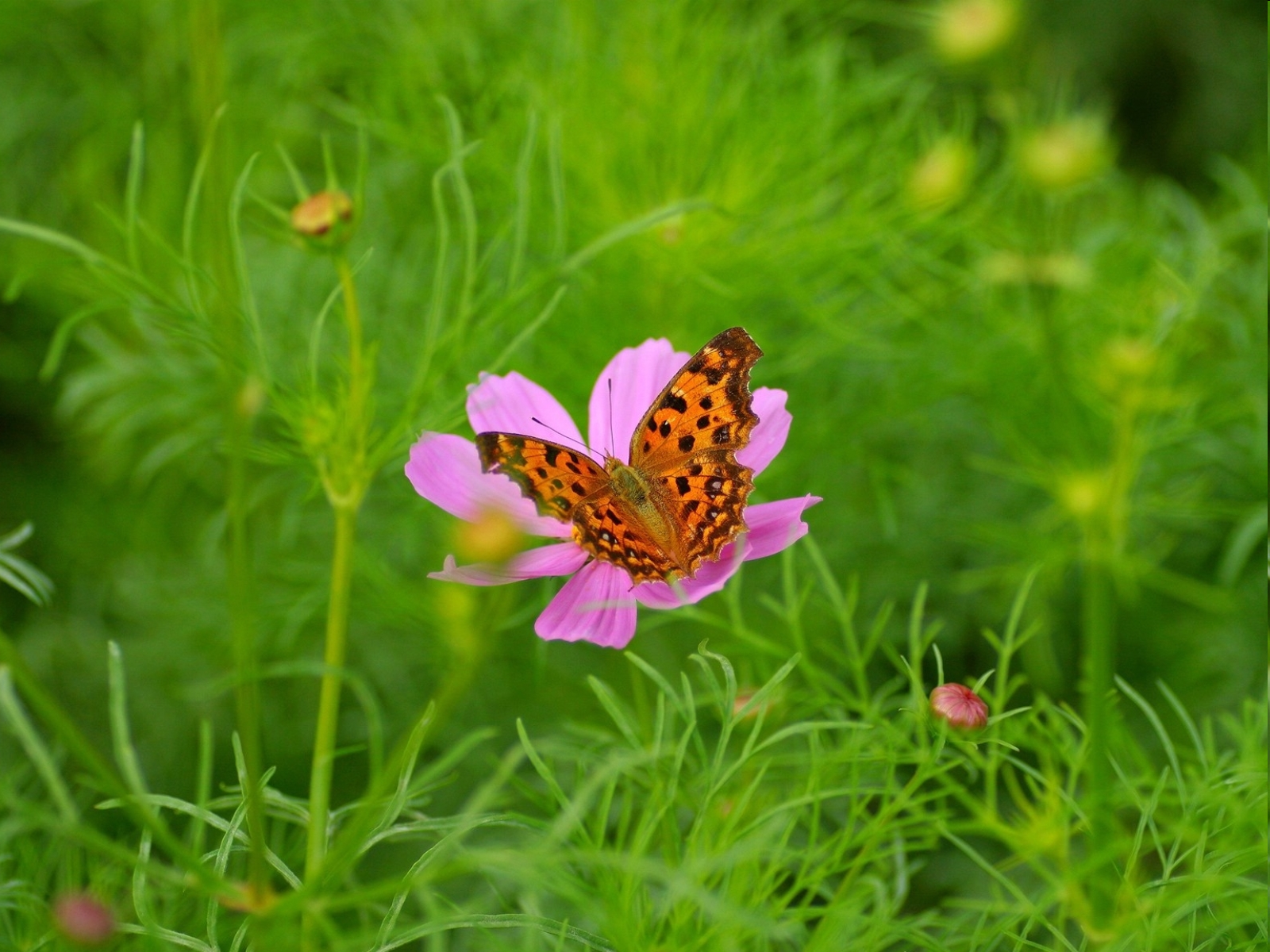 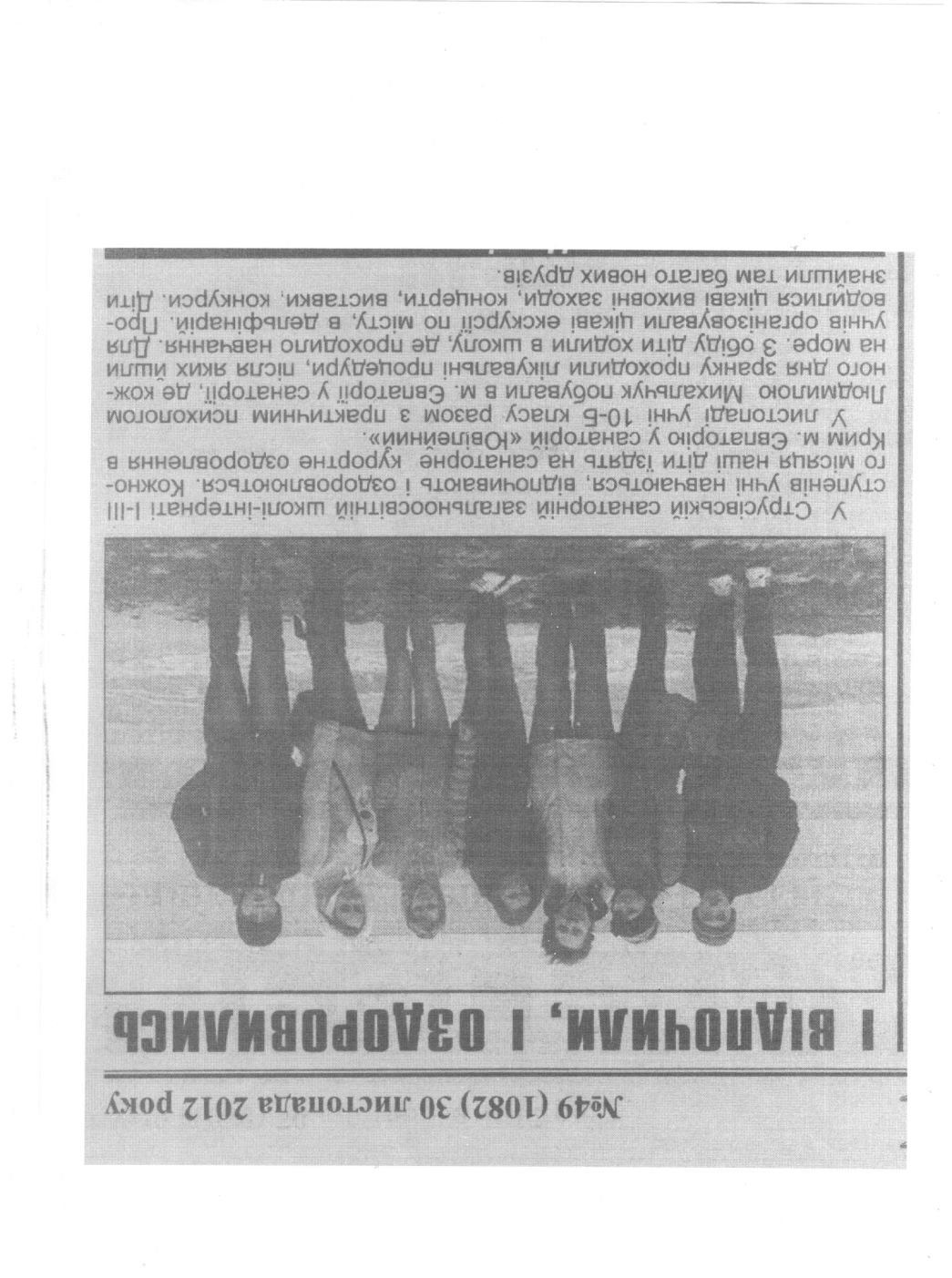 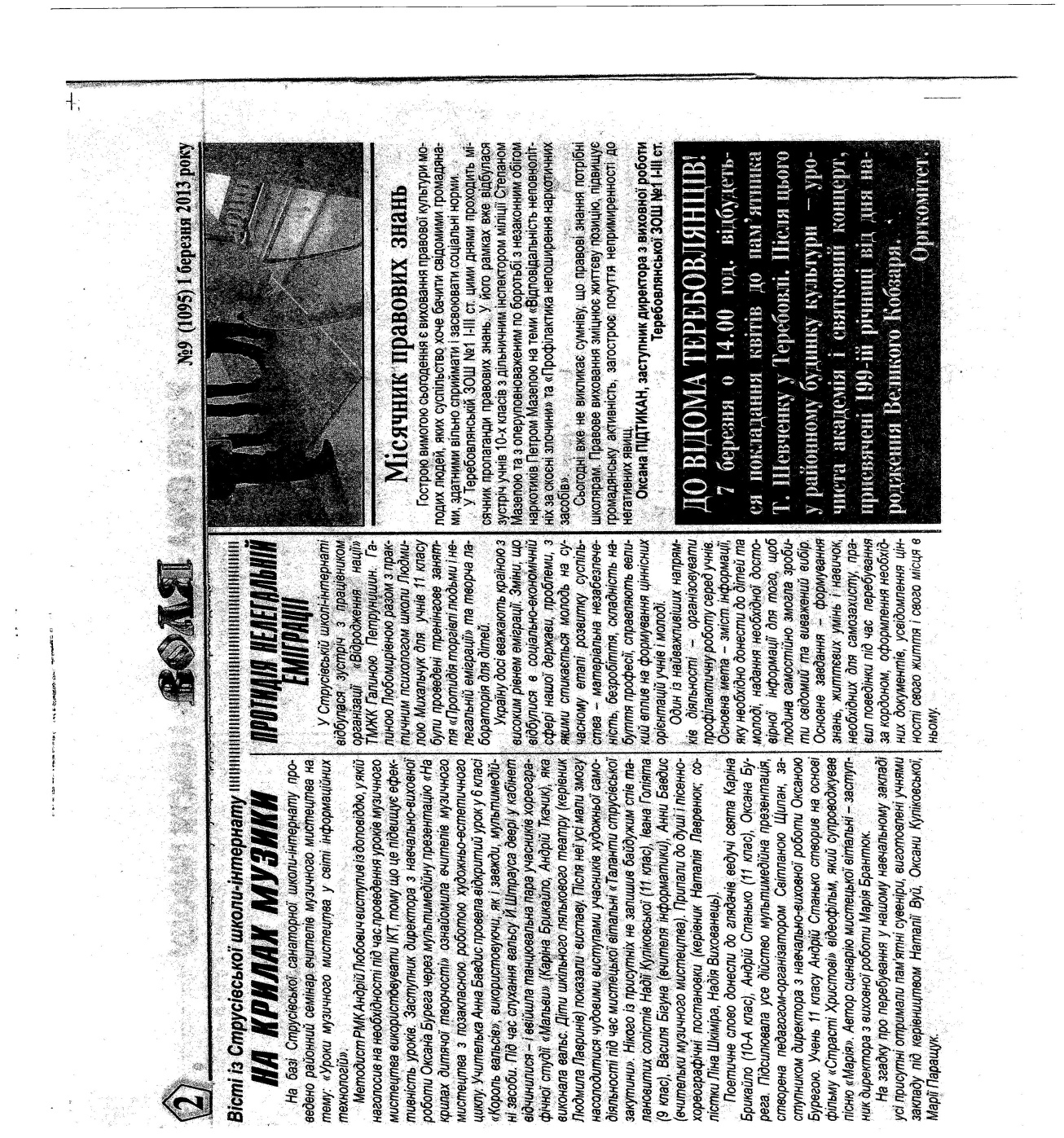 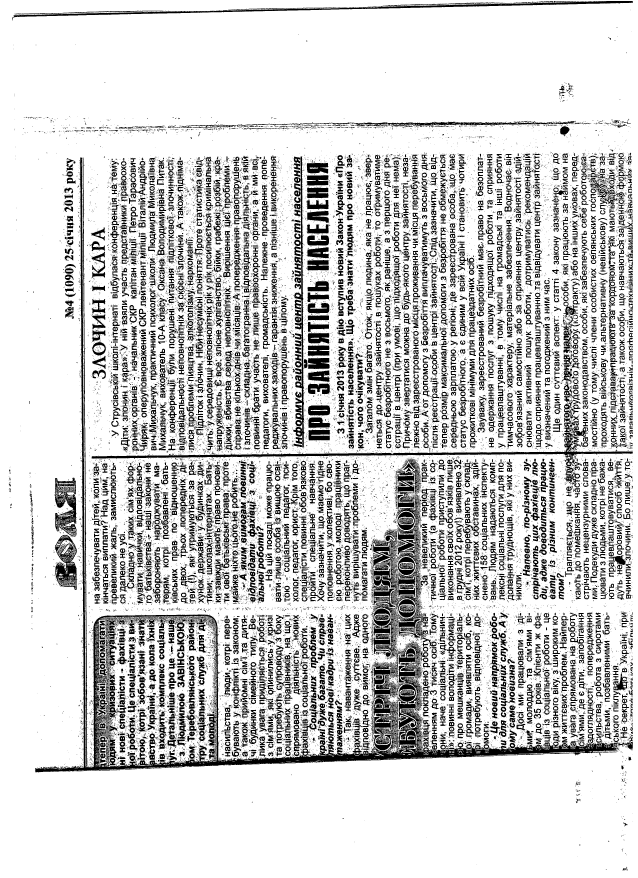 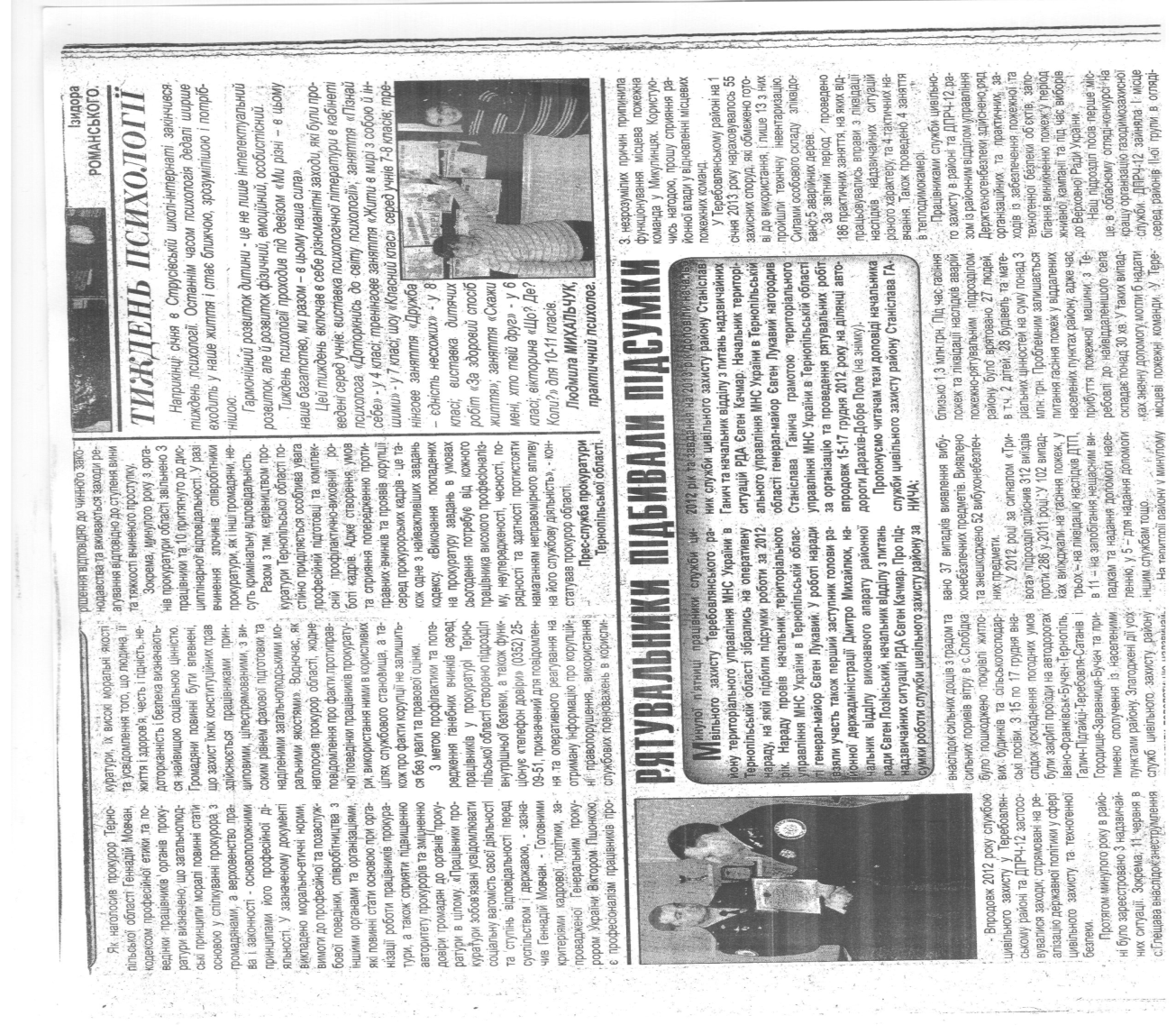 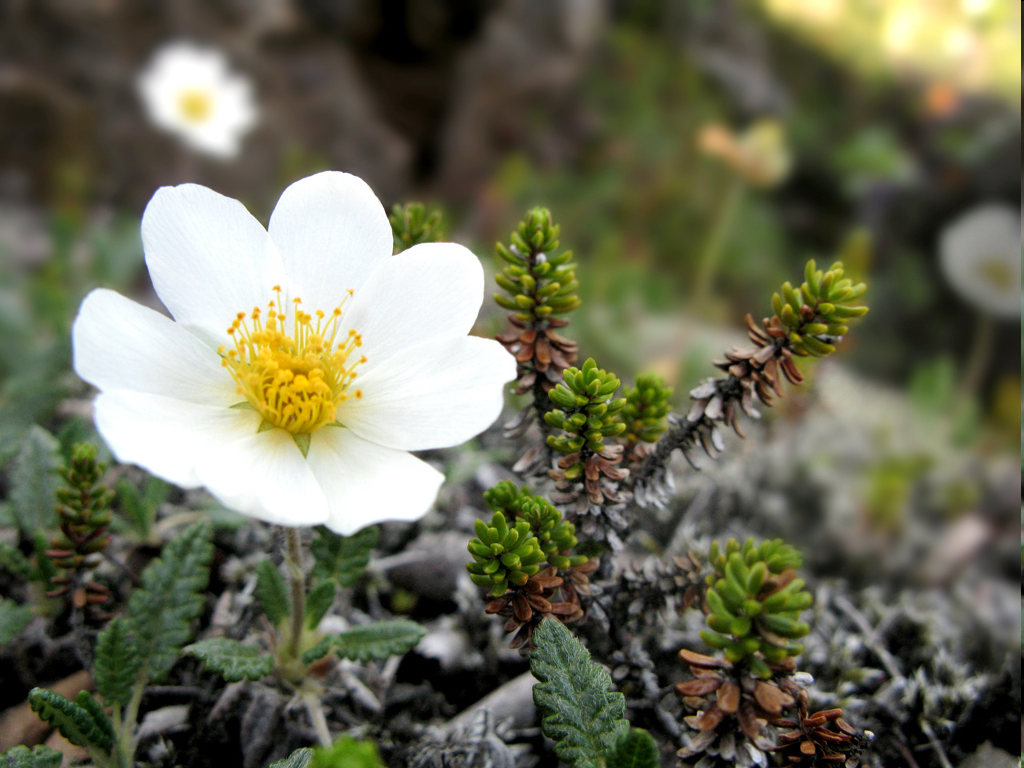 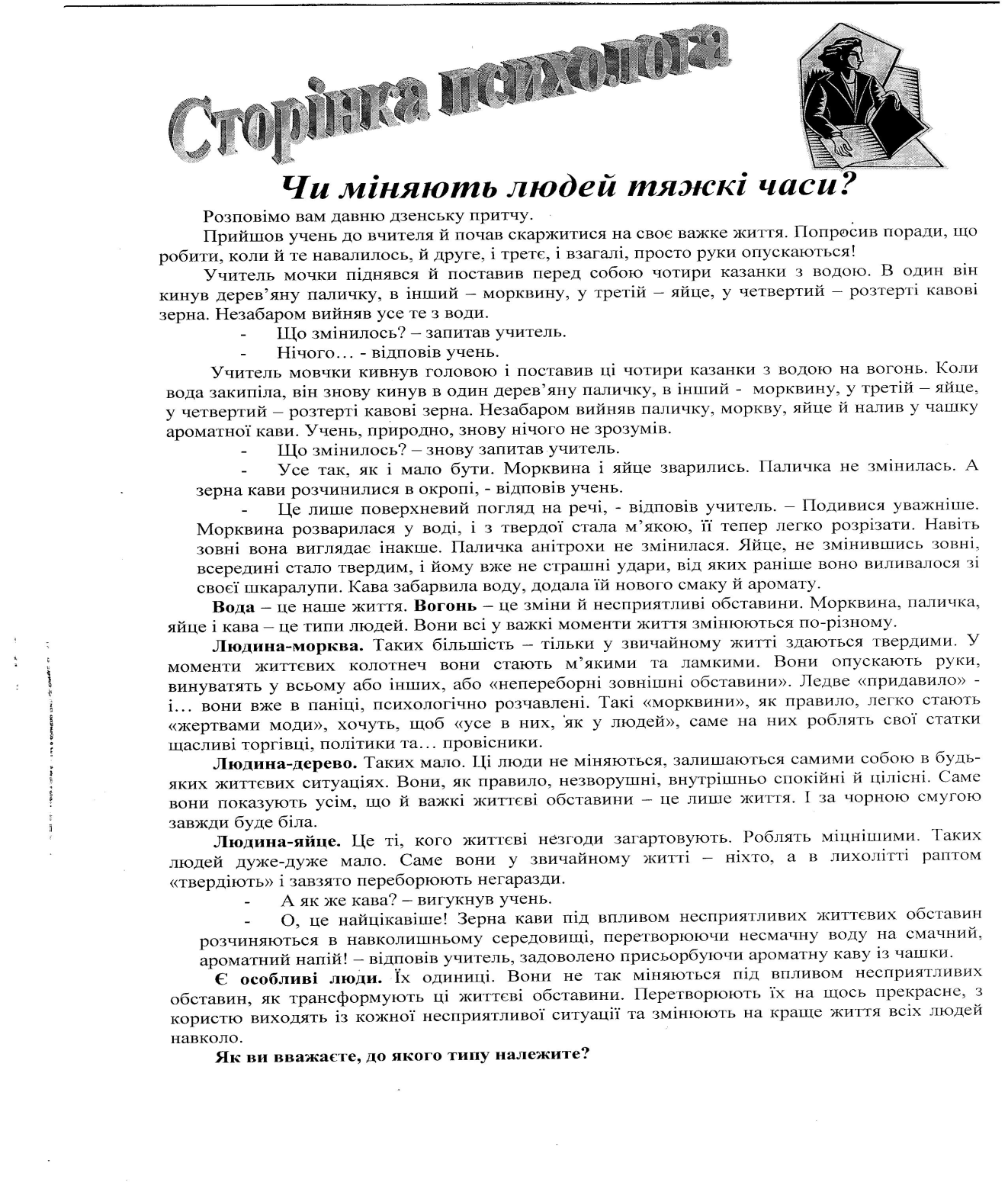 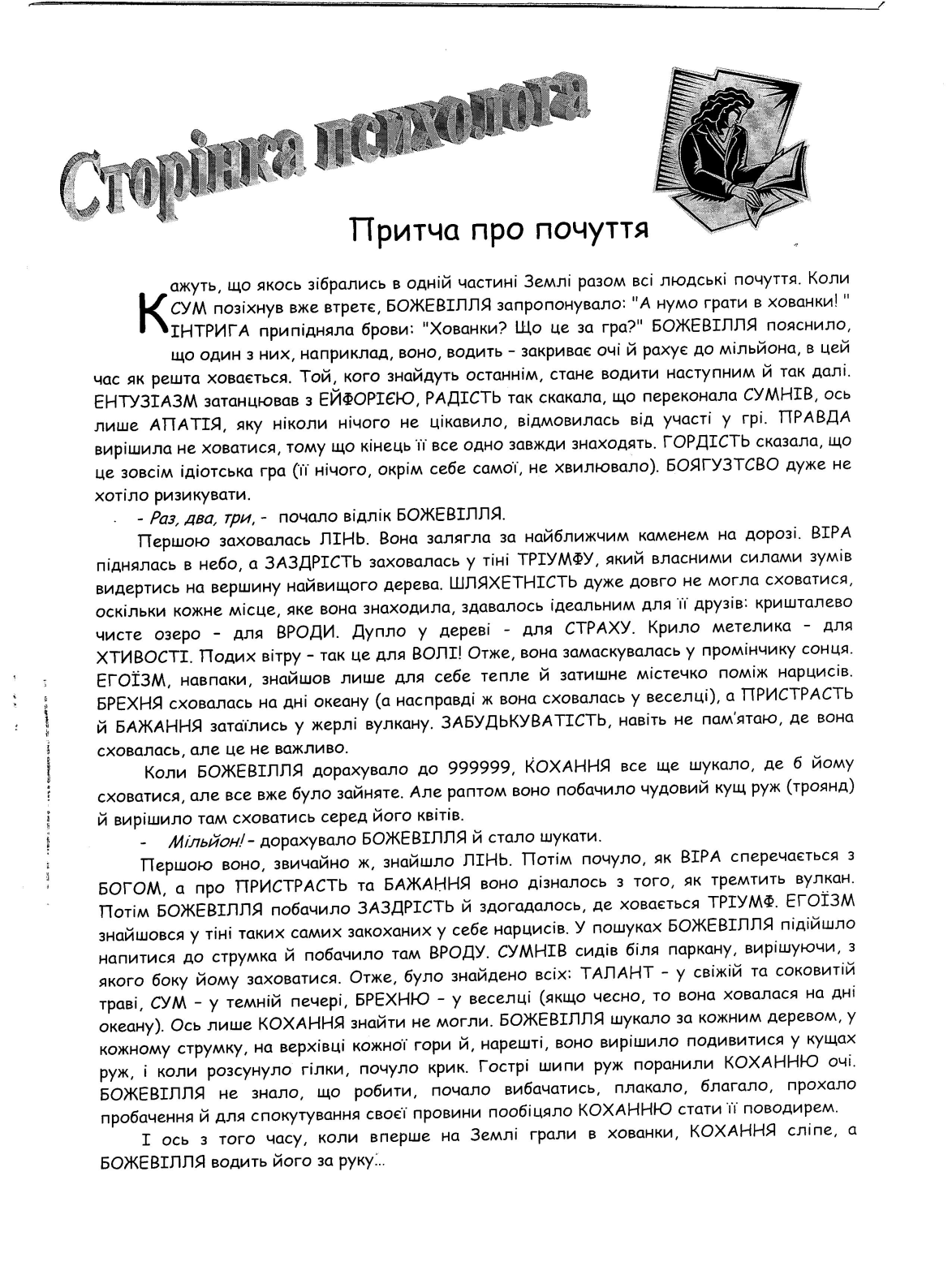 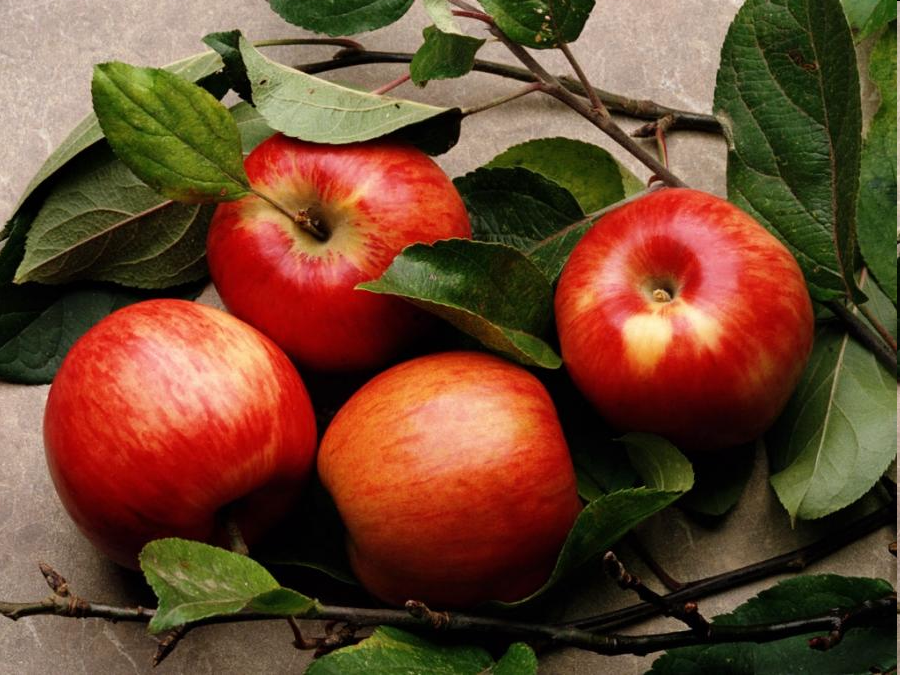 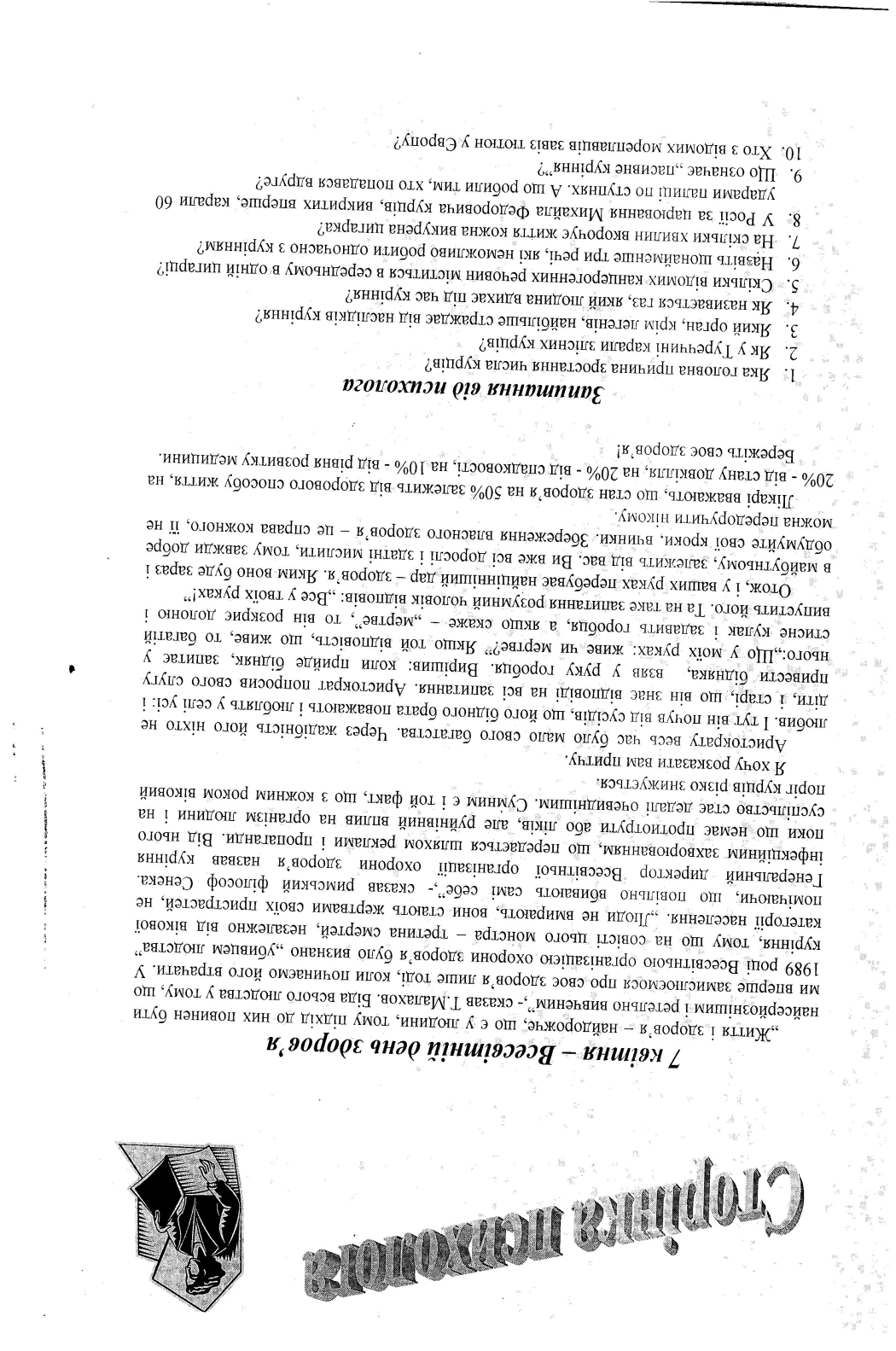 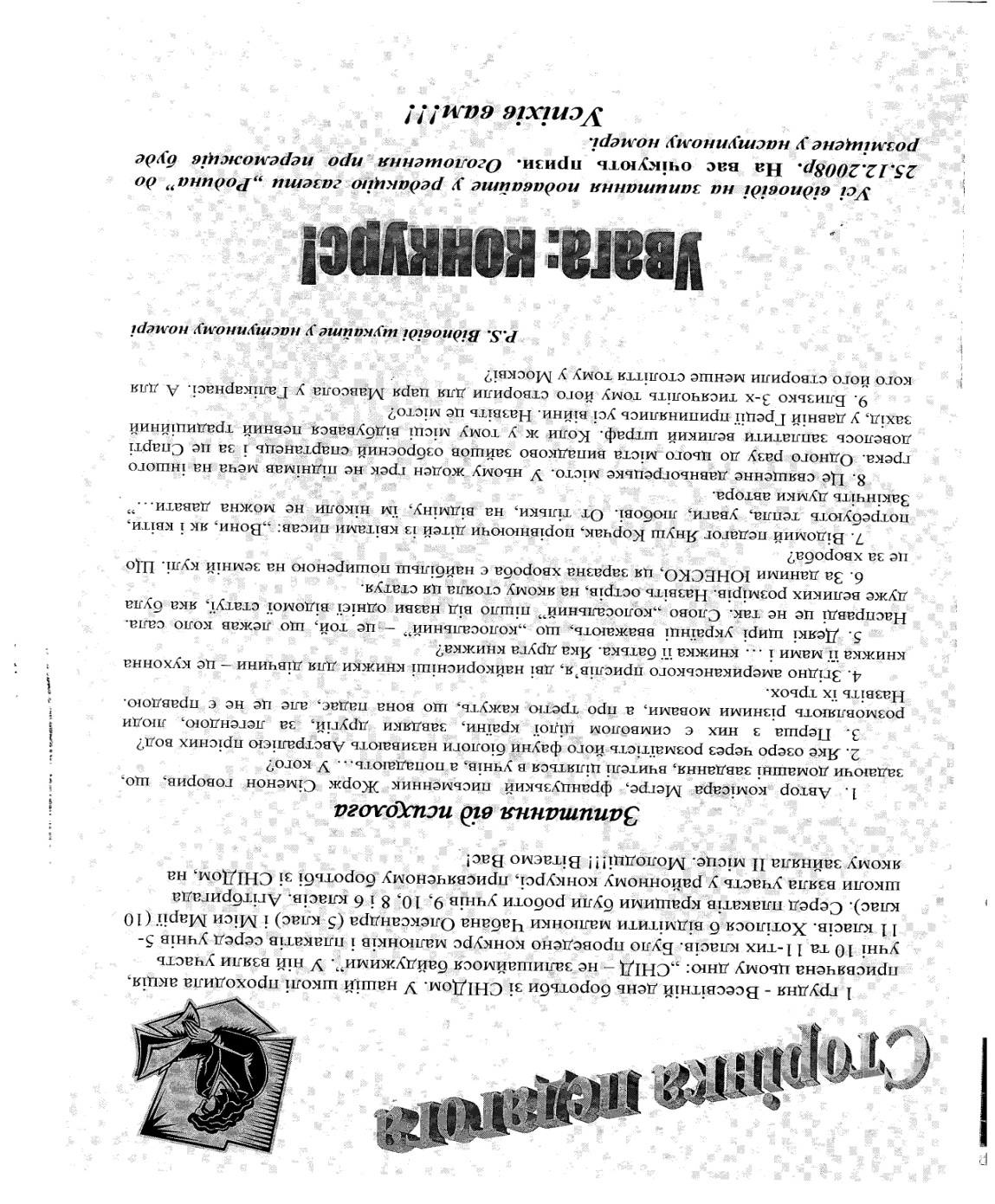 Грамоти відділу освіти
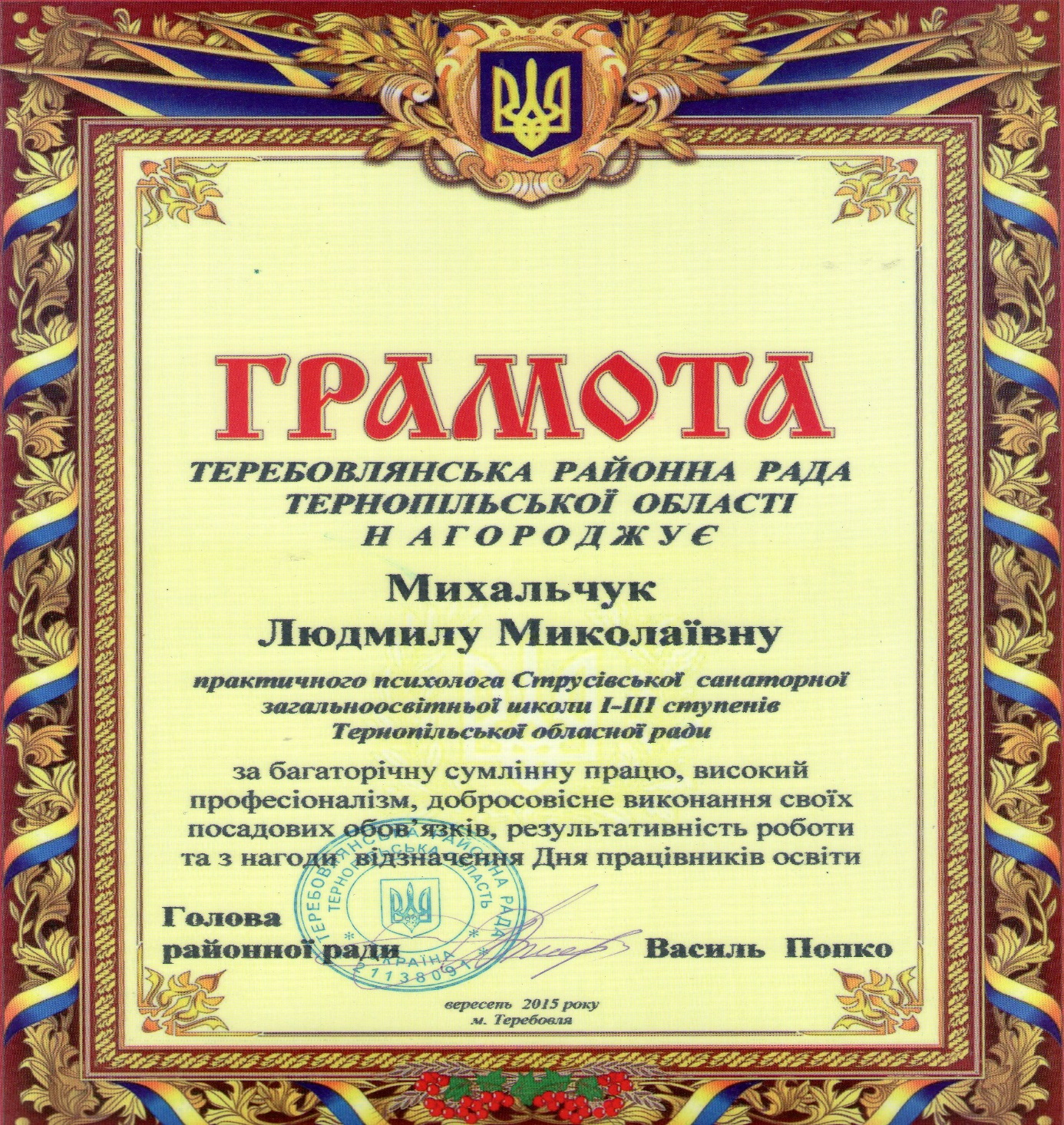 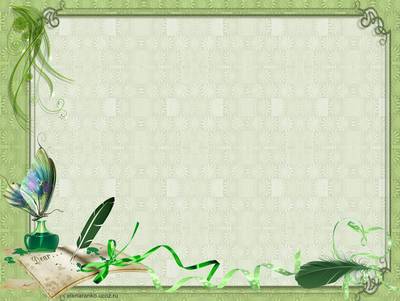 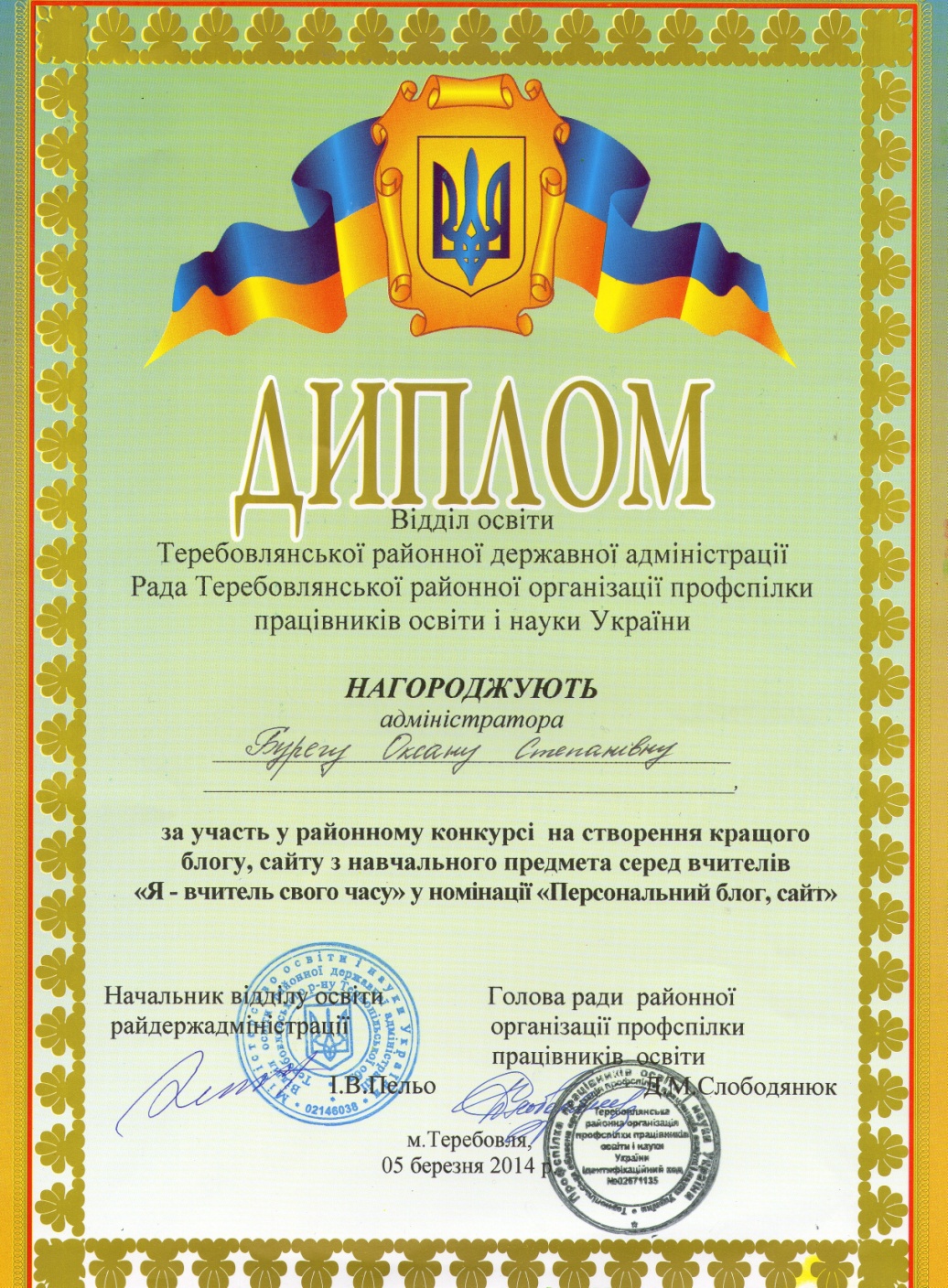 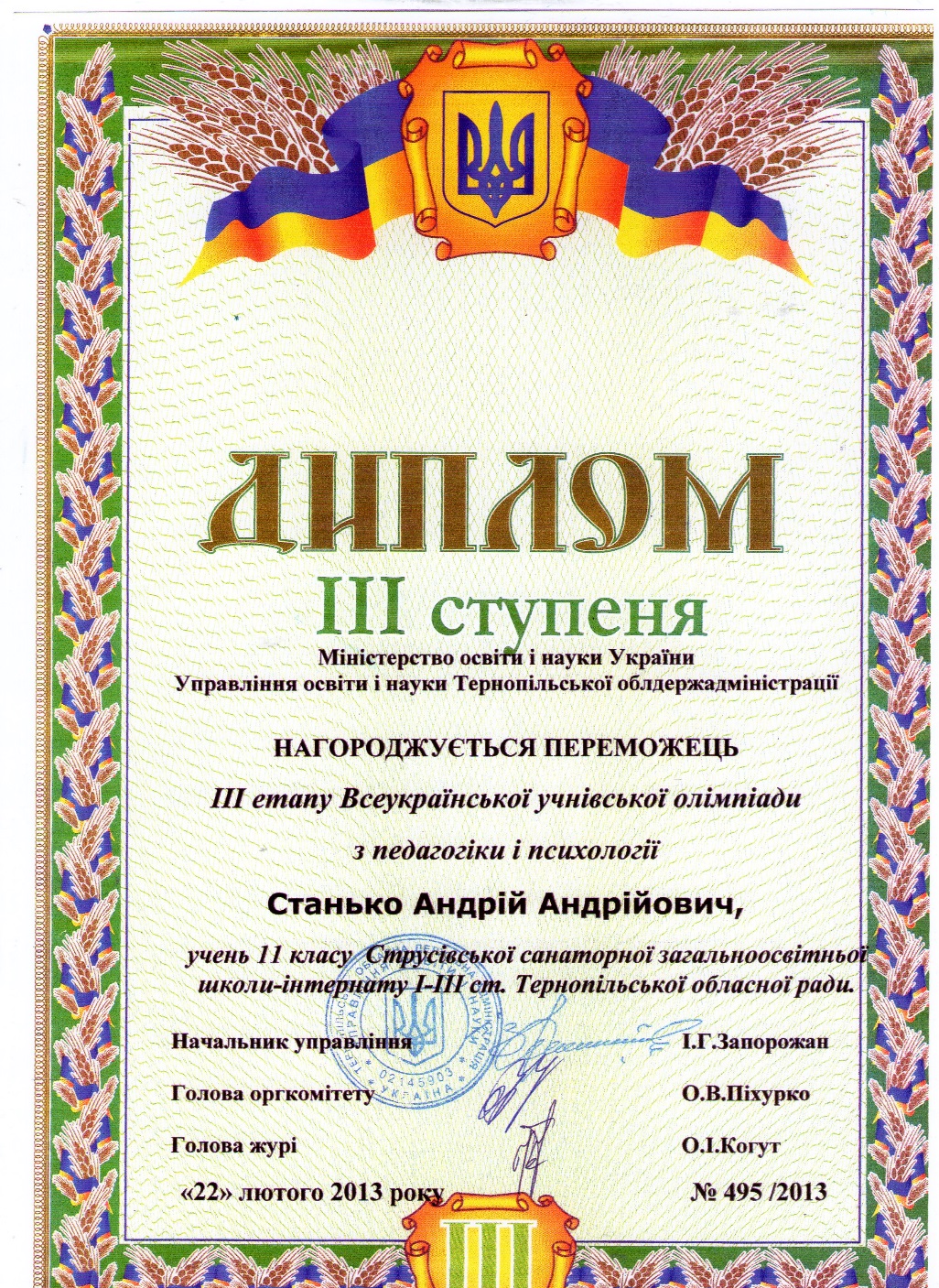 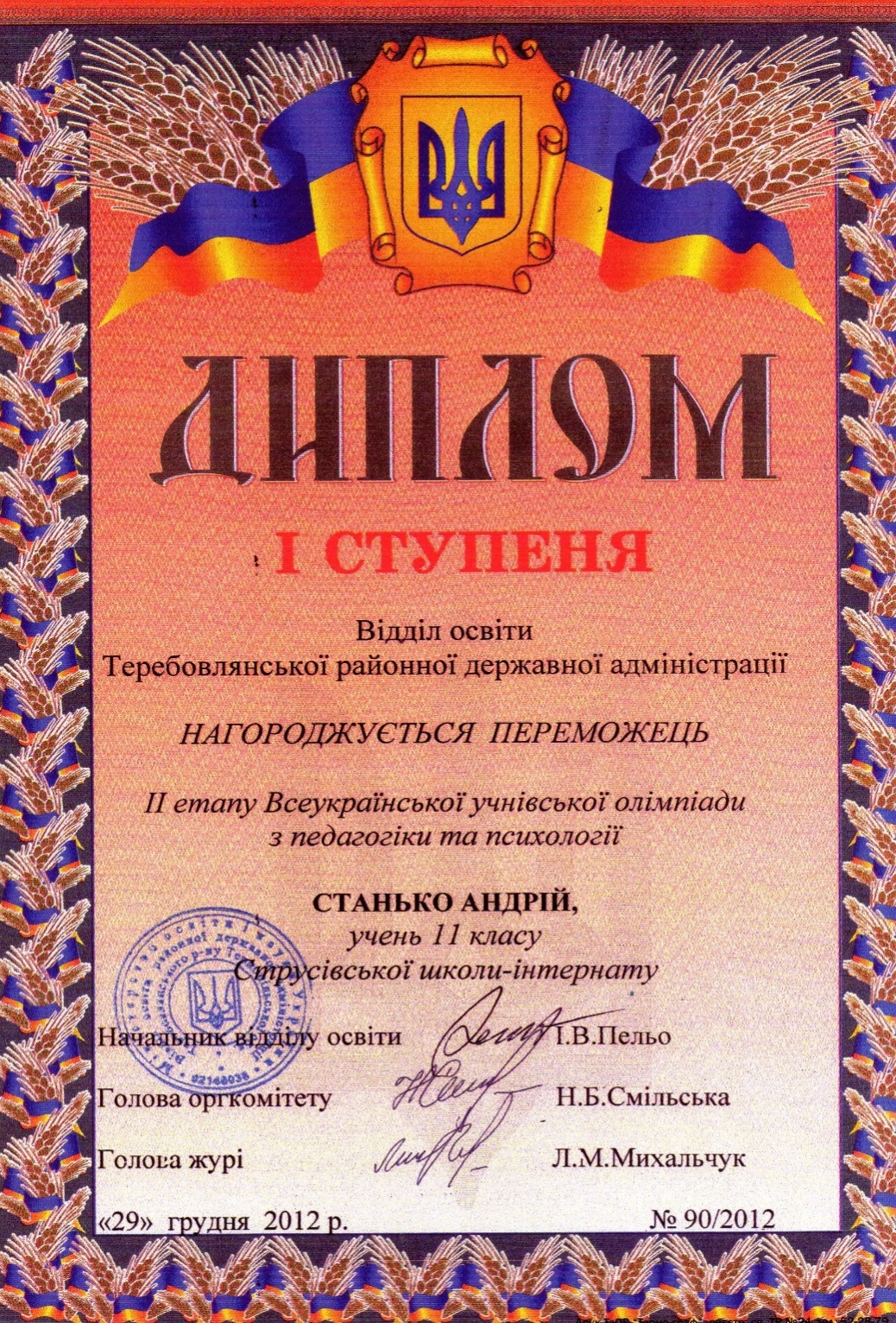 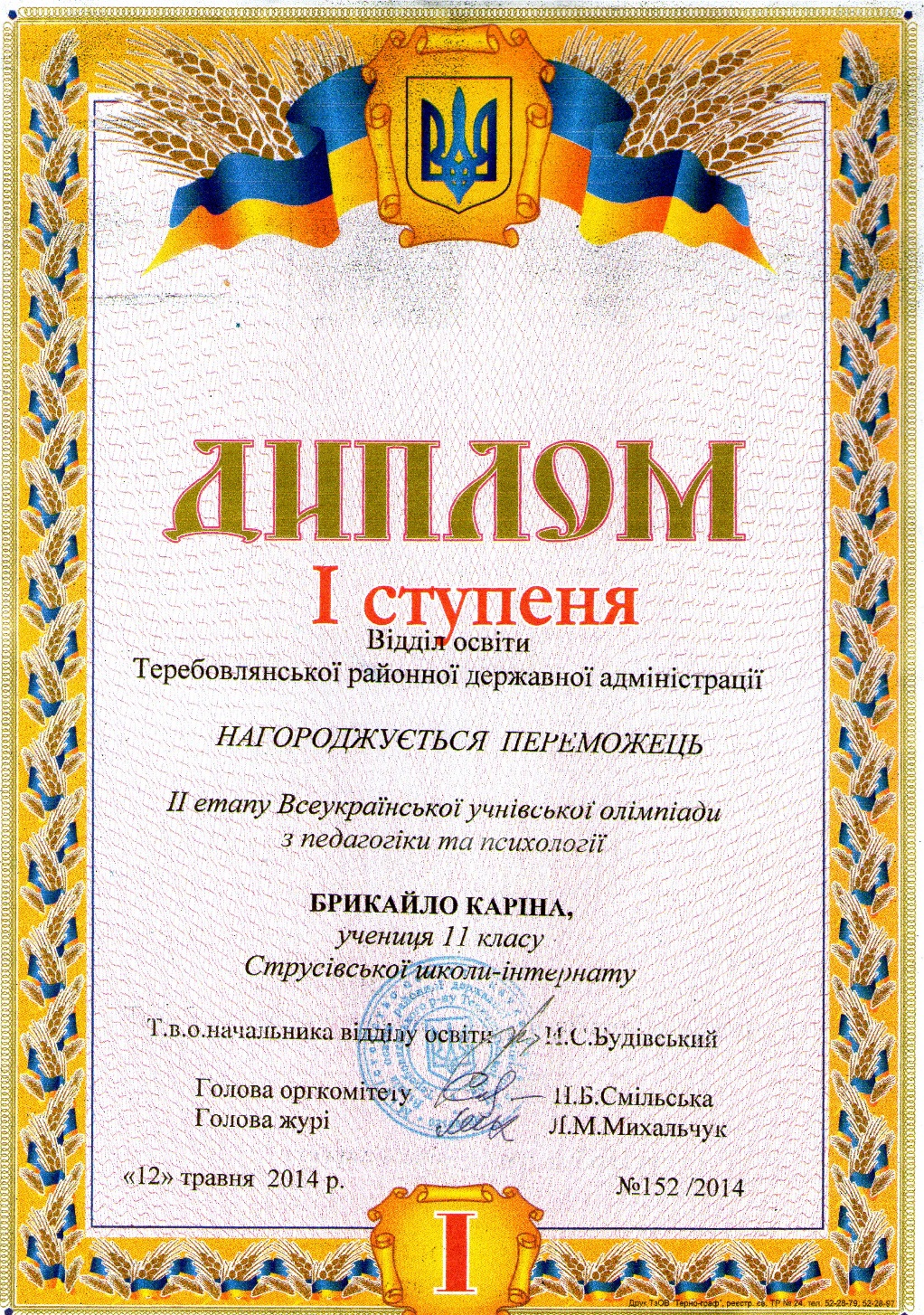 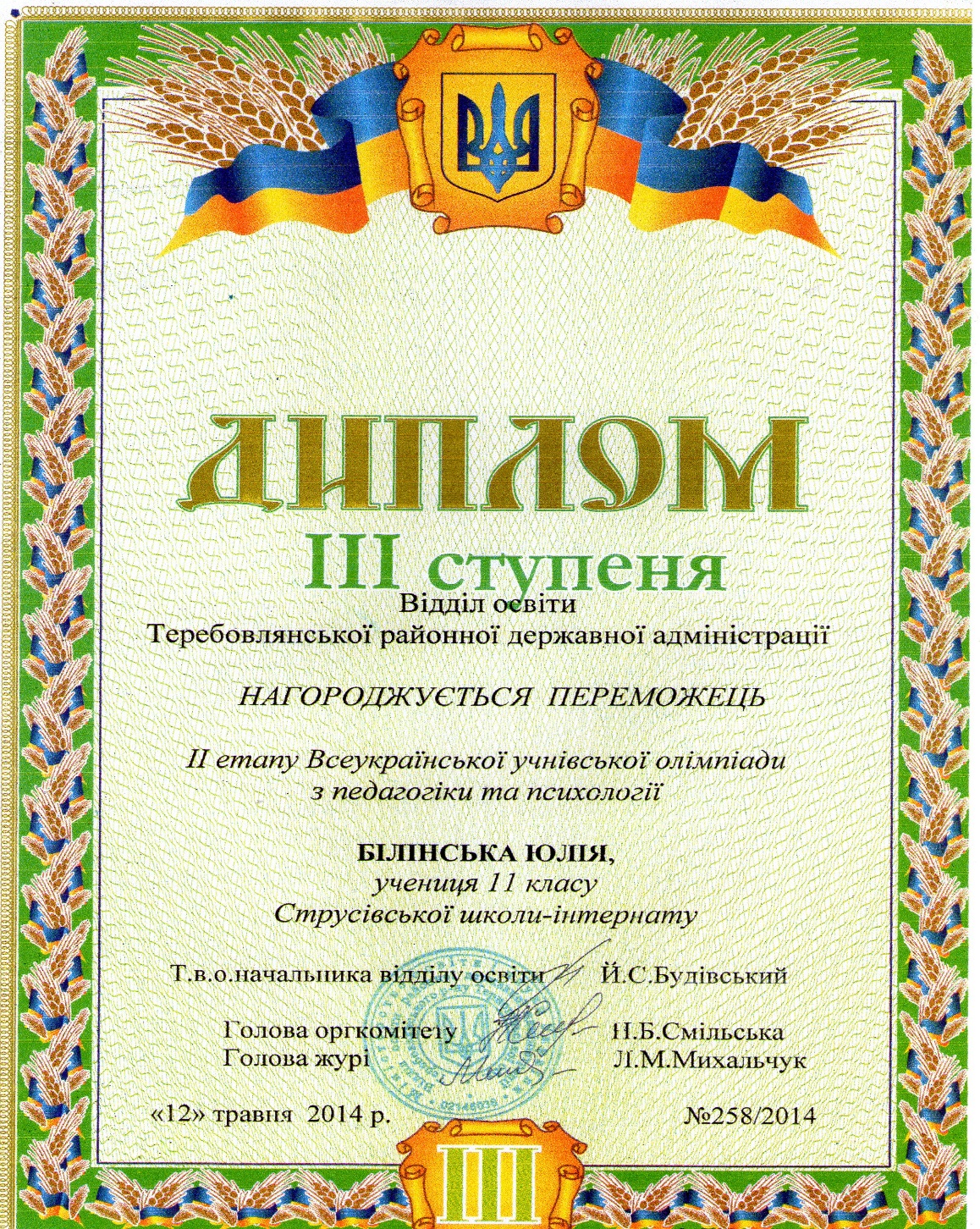 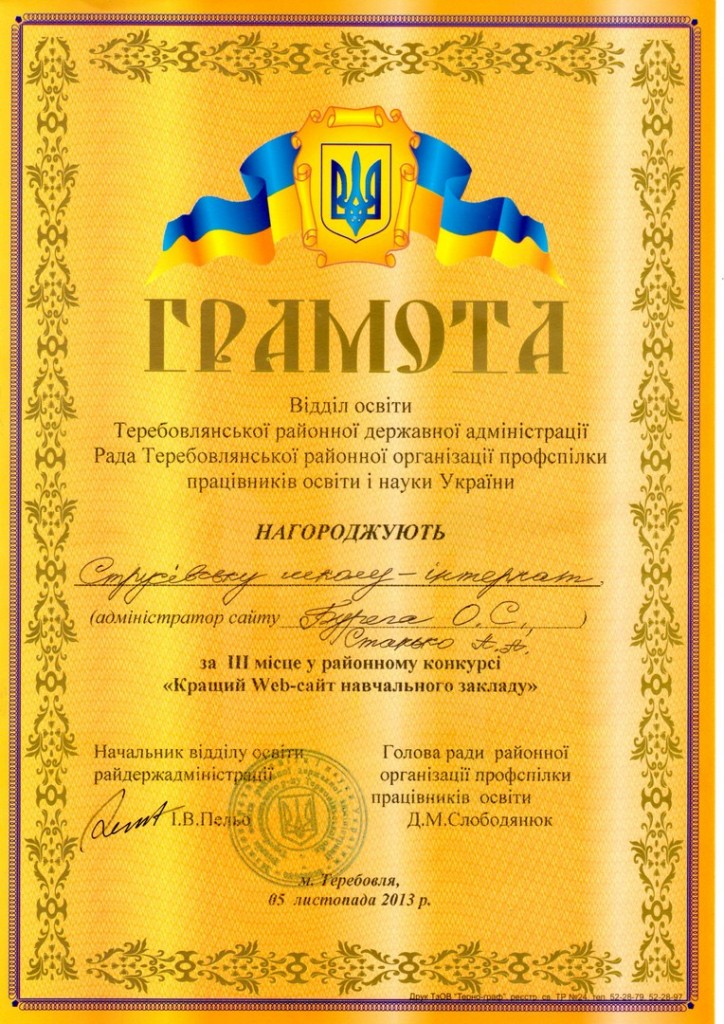 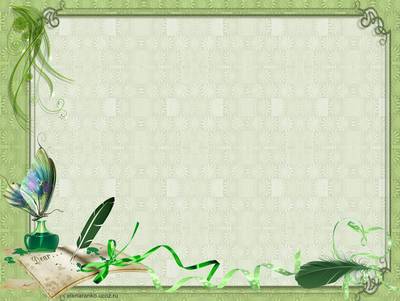 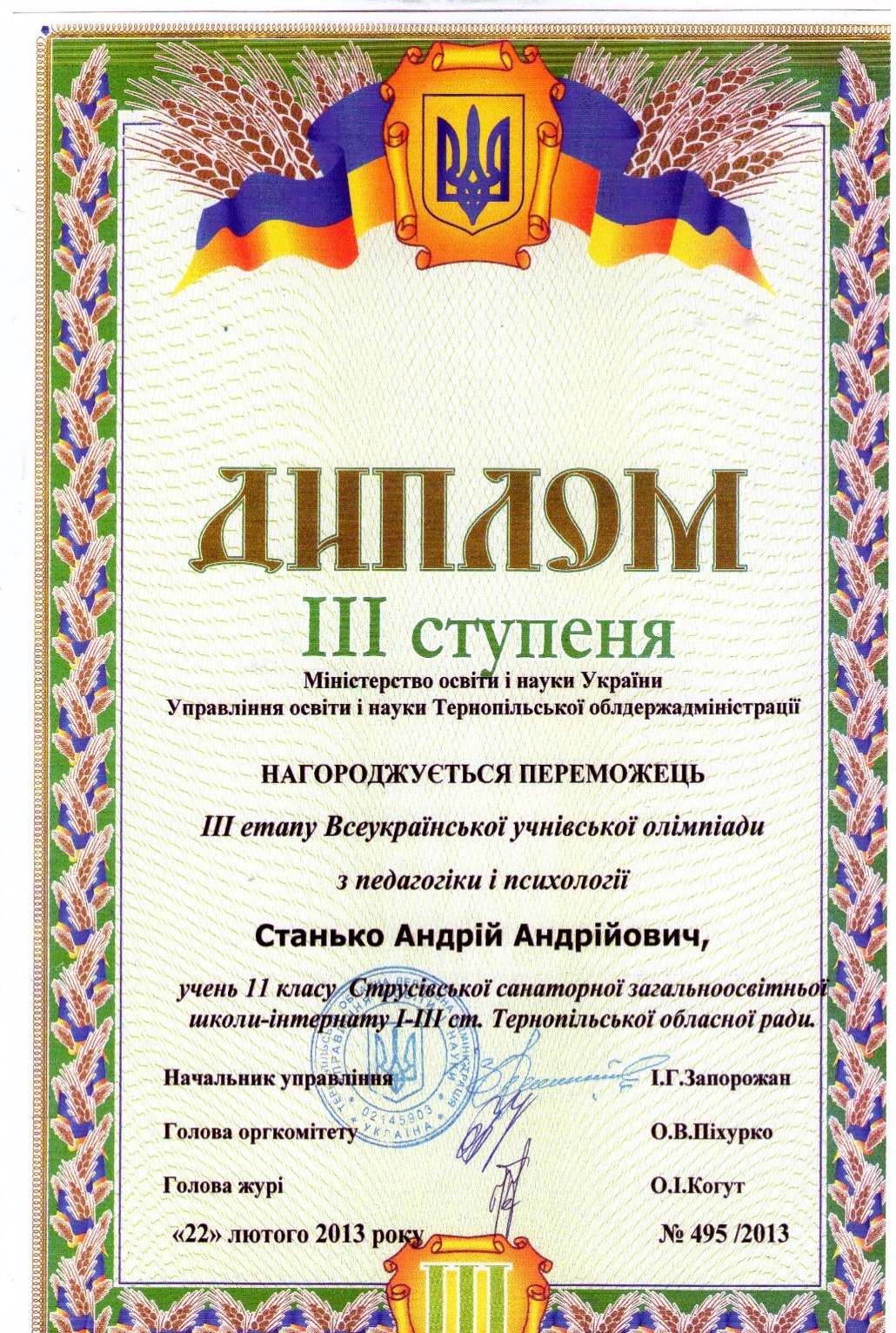 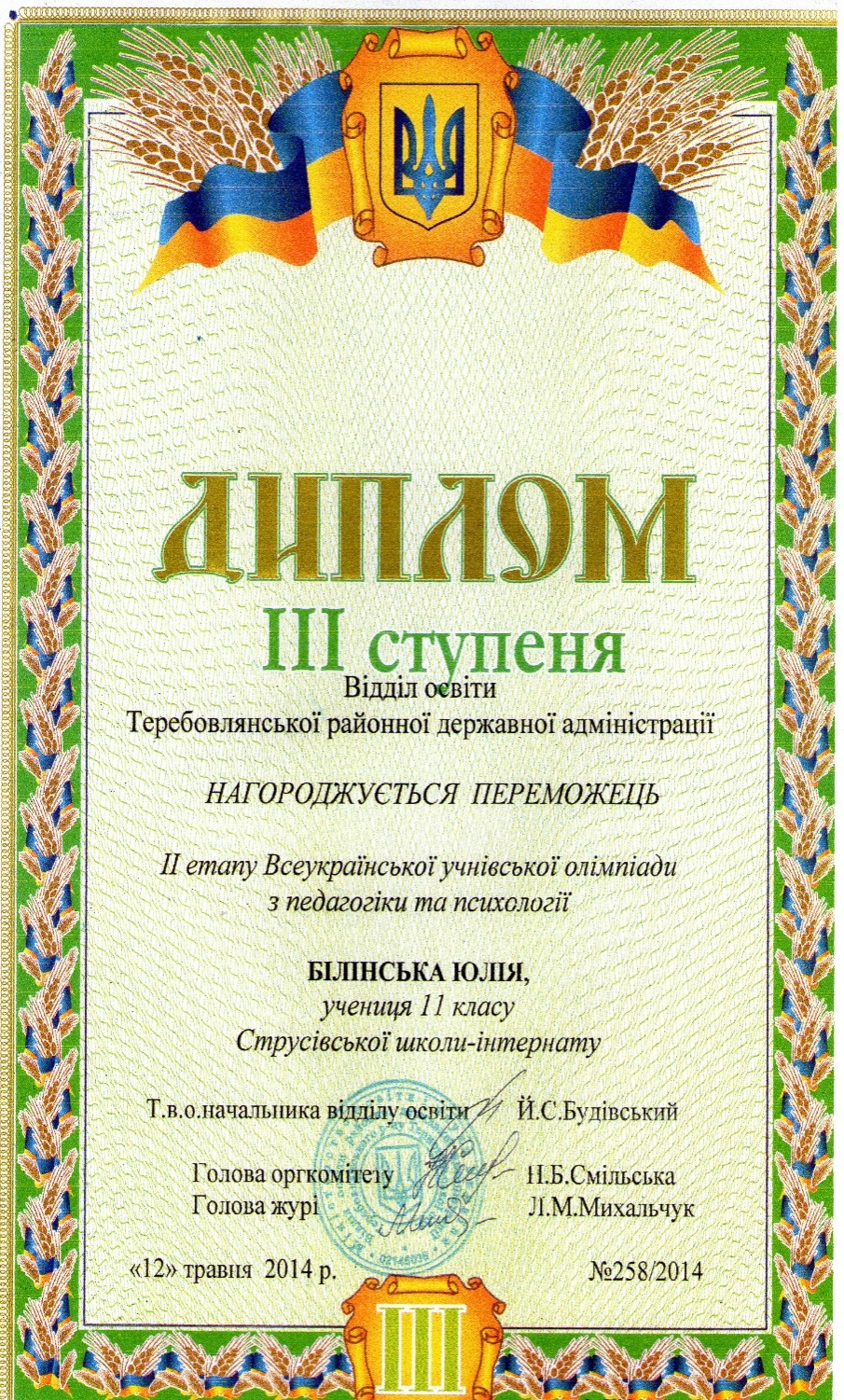 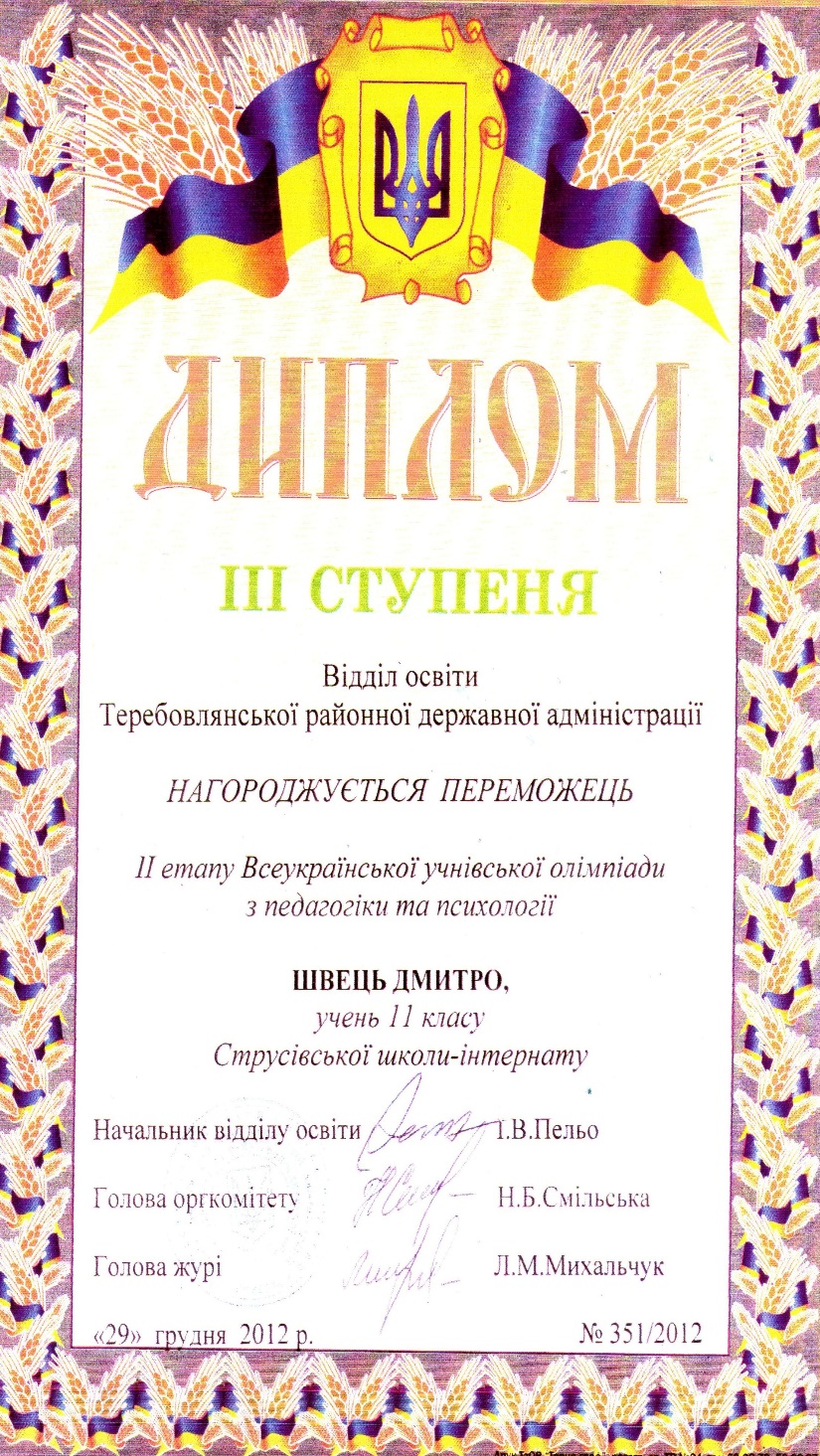 Манович Василина нагороджена дипломом ІІ ступеня на районному фестивалі-конкурсі  ”Тарасовими шляхами”.
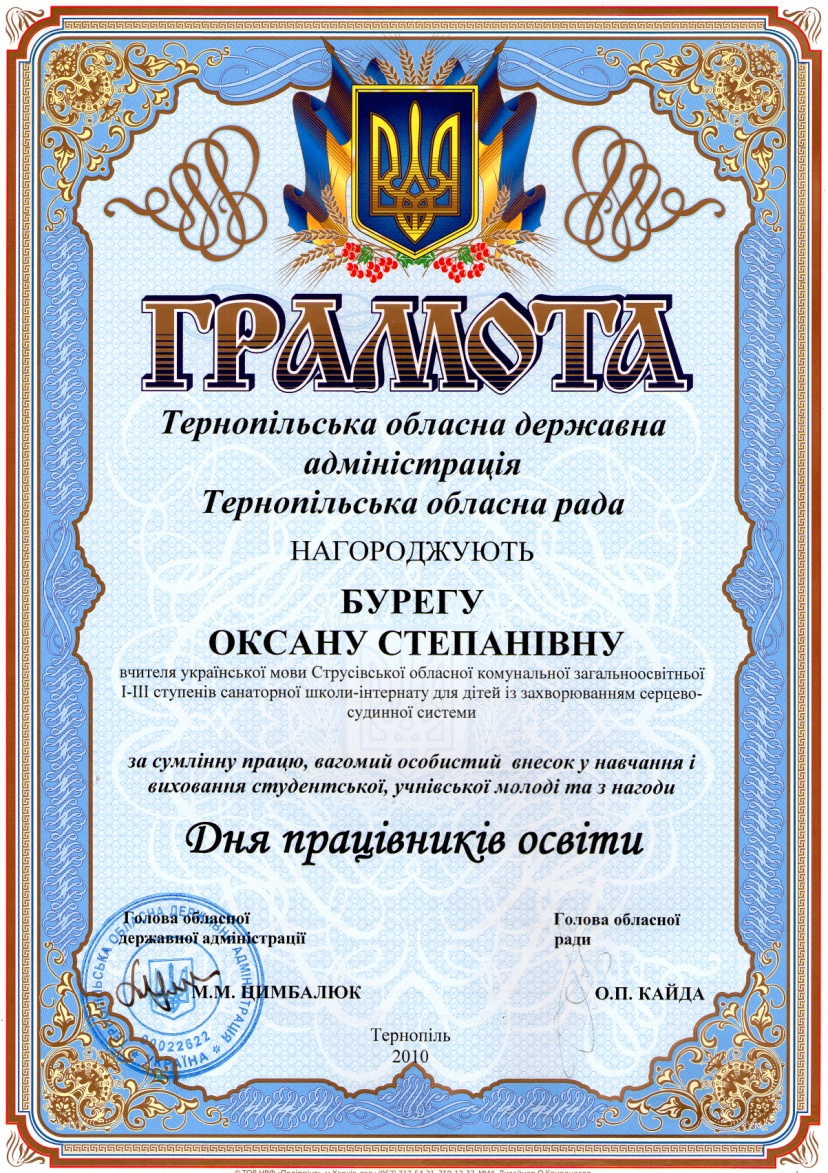 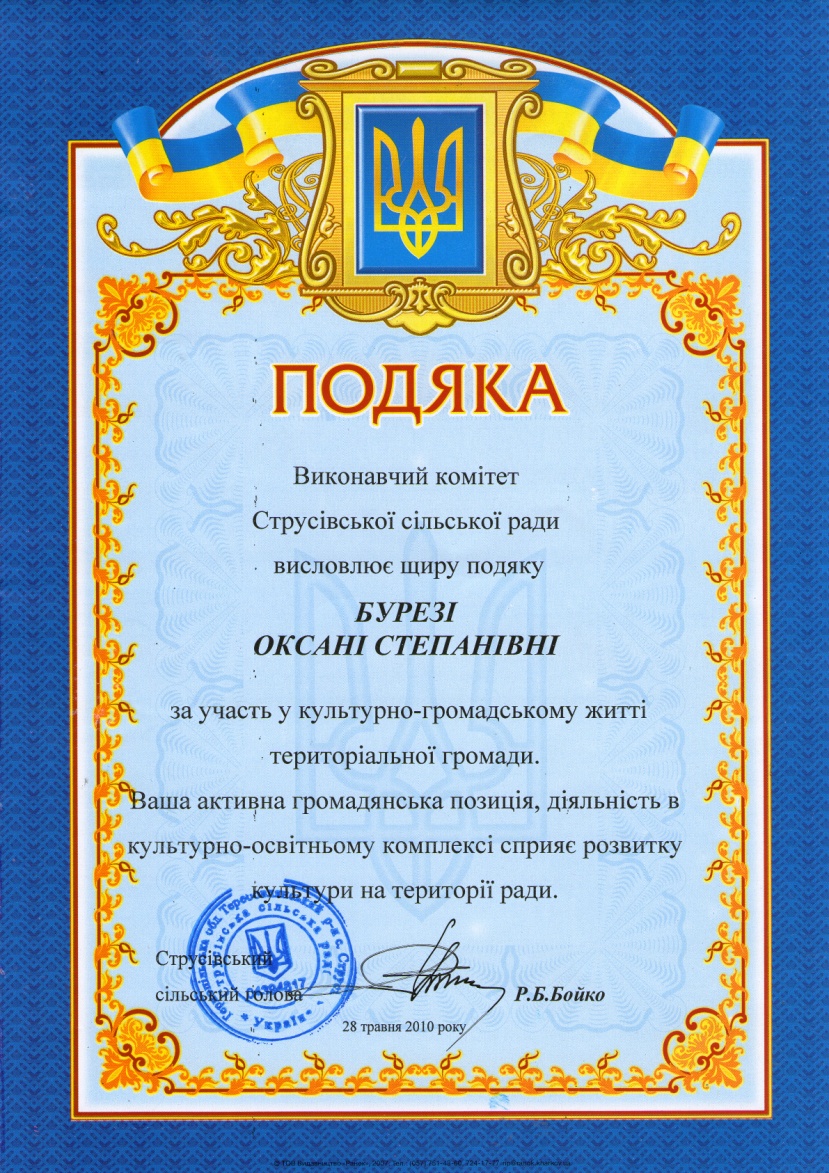 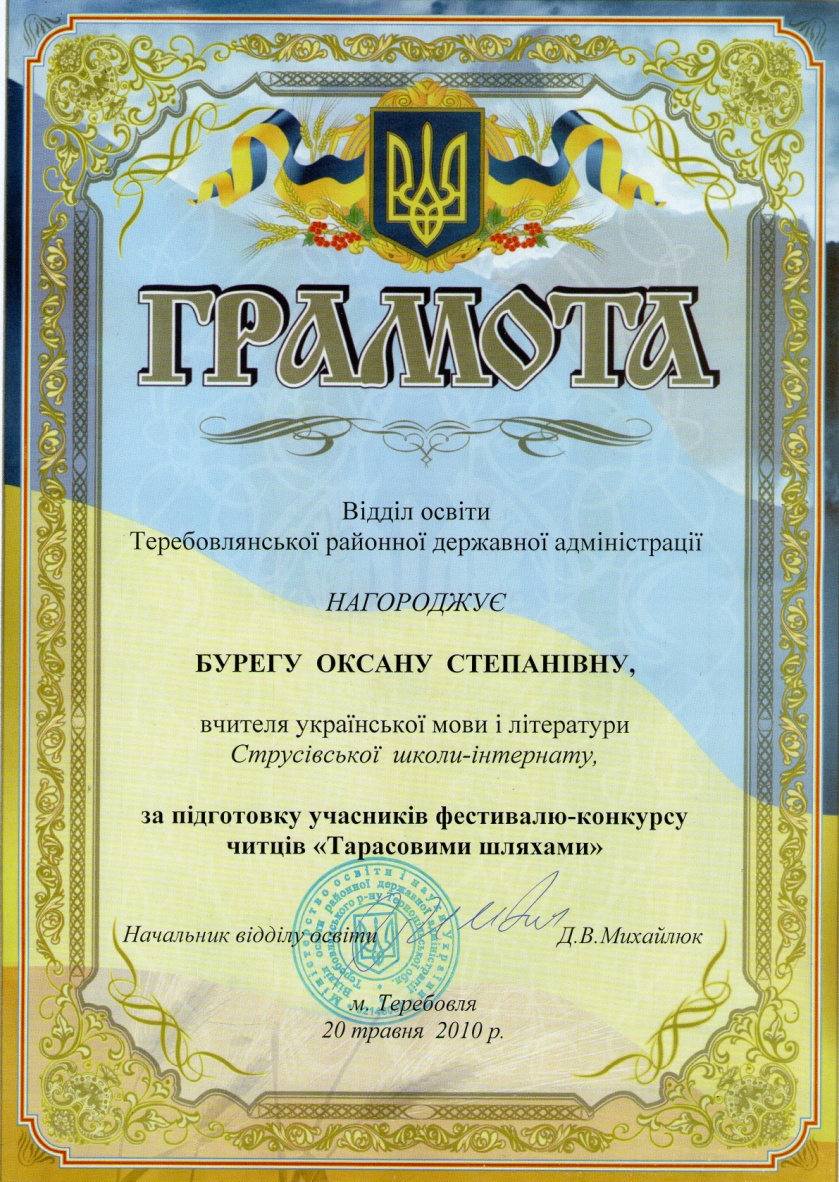 Голіят Іван нагороджений дипломом І ступеня на районному фестивалі-конкурсі “Тарасовими  шляхами”.
Спільна грамота Тернопільськолї ОДА та районної ради.
Подяка виконавчого комітету Струсівської сільської ради.
Грамота відділу освіти за підготовку учасників конкурсу “Тарасовими шляхами”
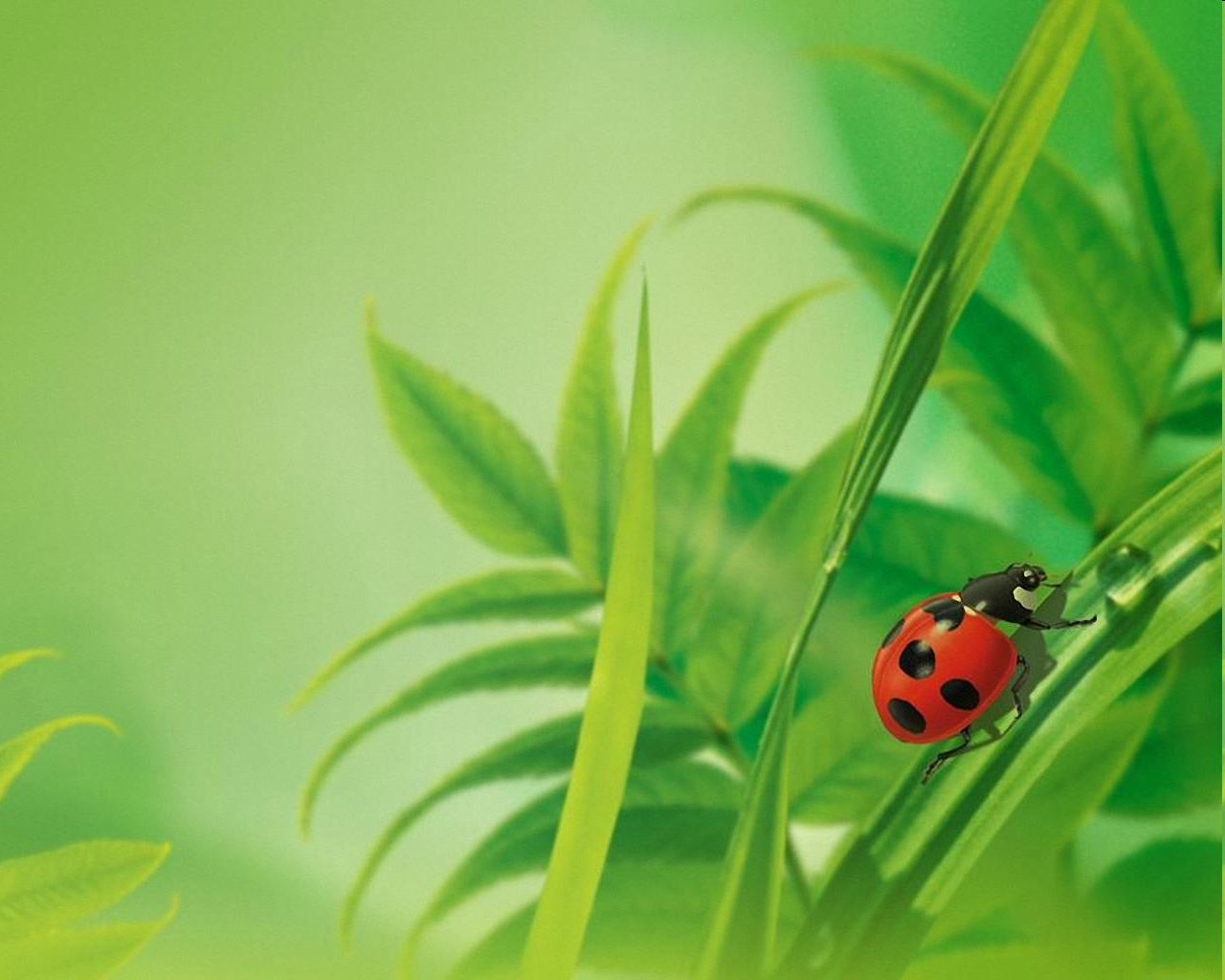 Кабінет практичного психолога
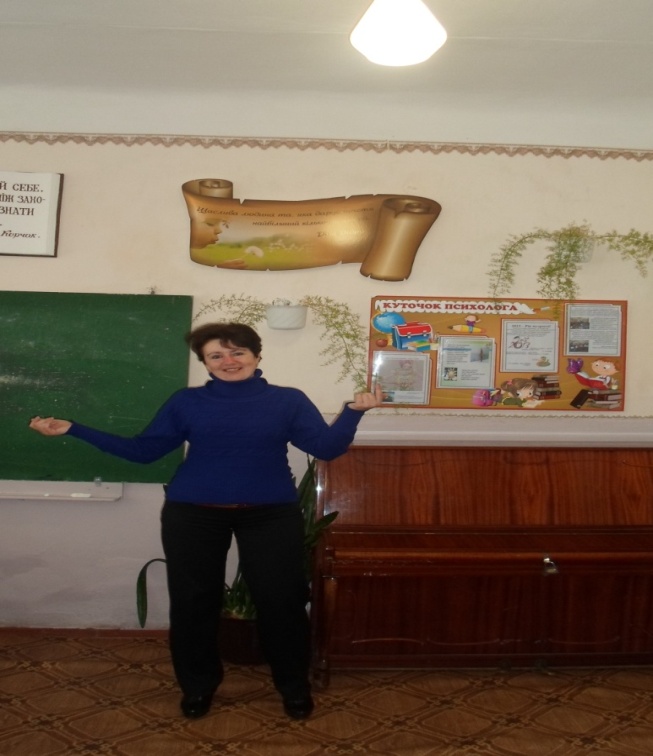 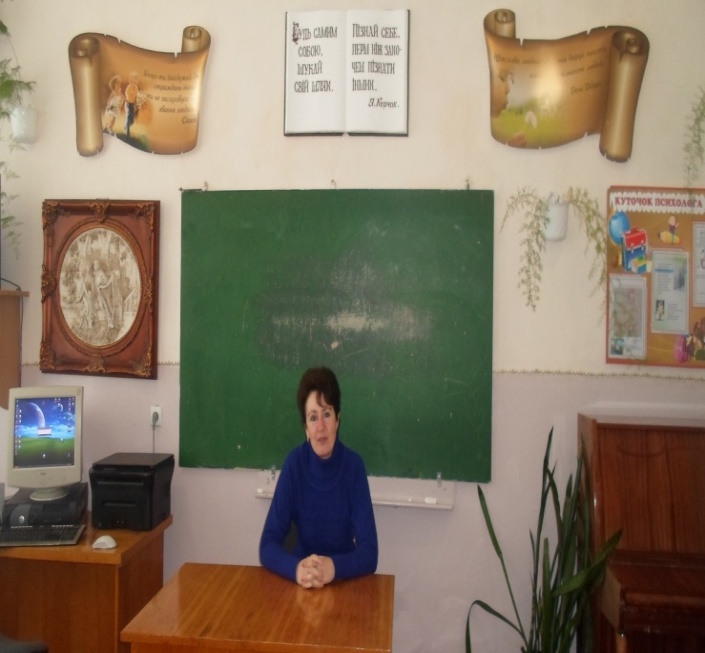 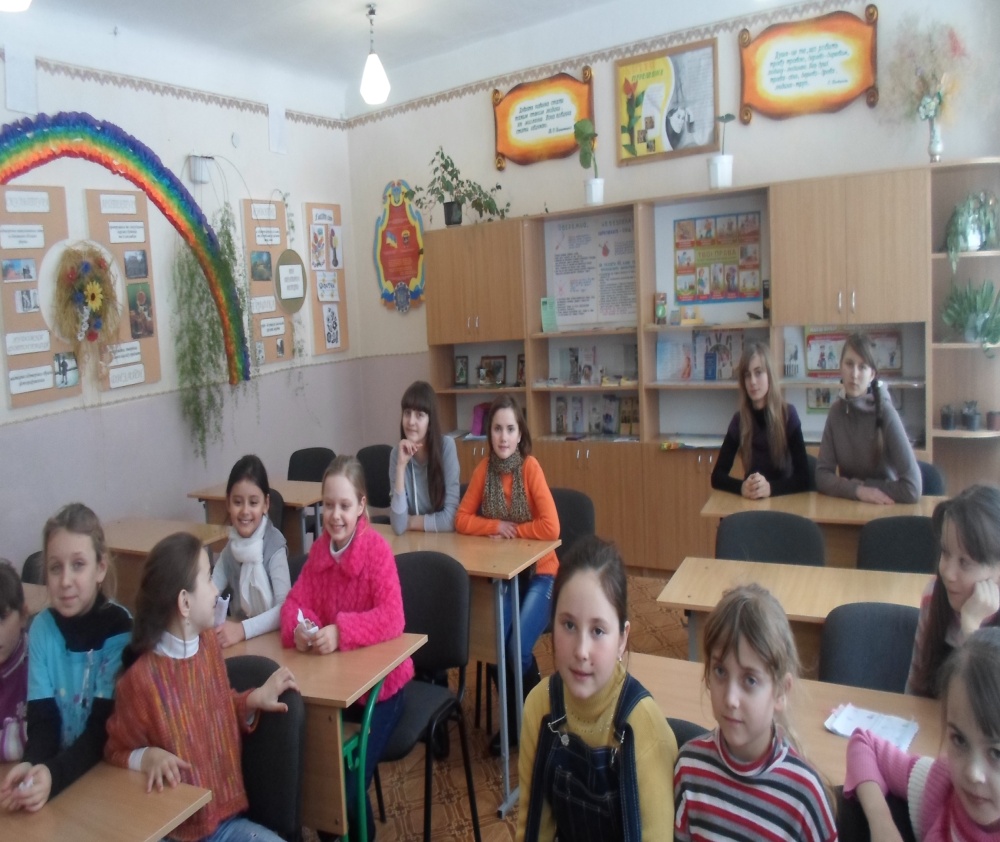 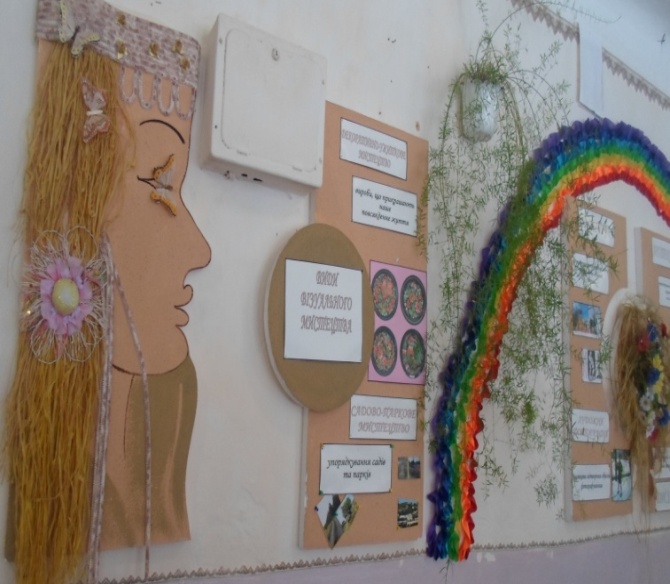